IT All-Campus WorkshopMemes for Geeks
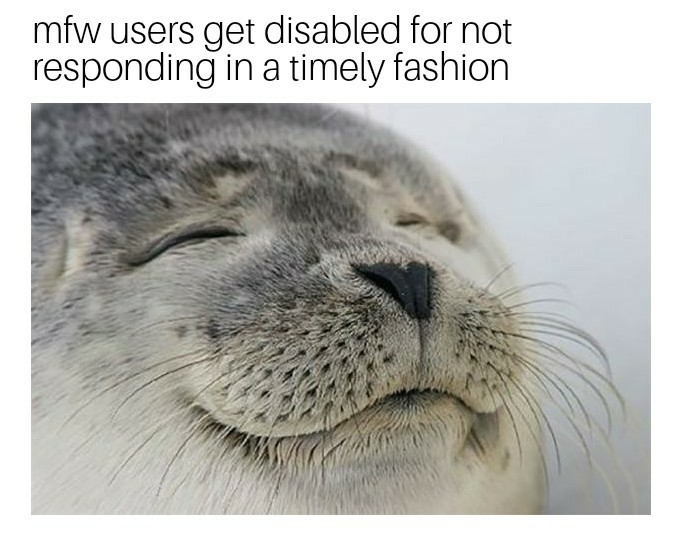 ITACW Meme 000
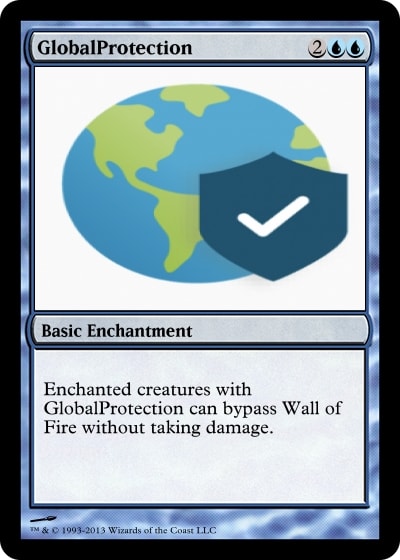 ITACW Meme 001
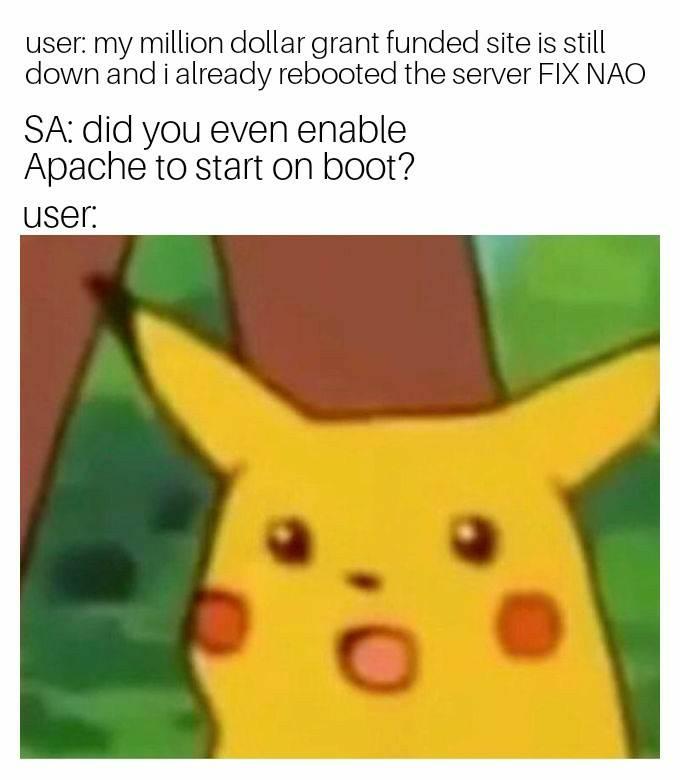 ITACW Meme 002
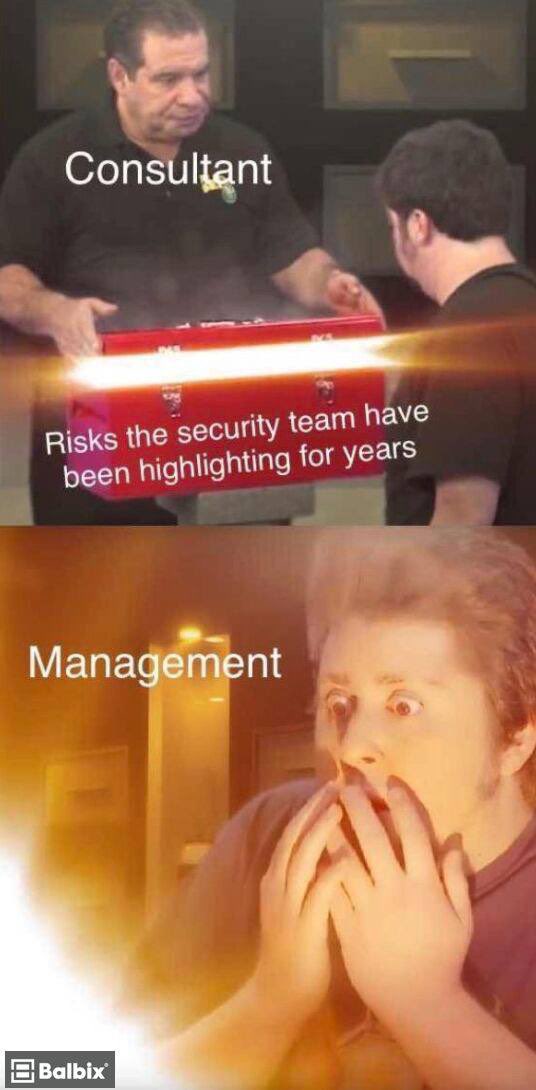 ITACW Meme 003
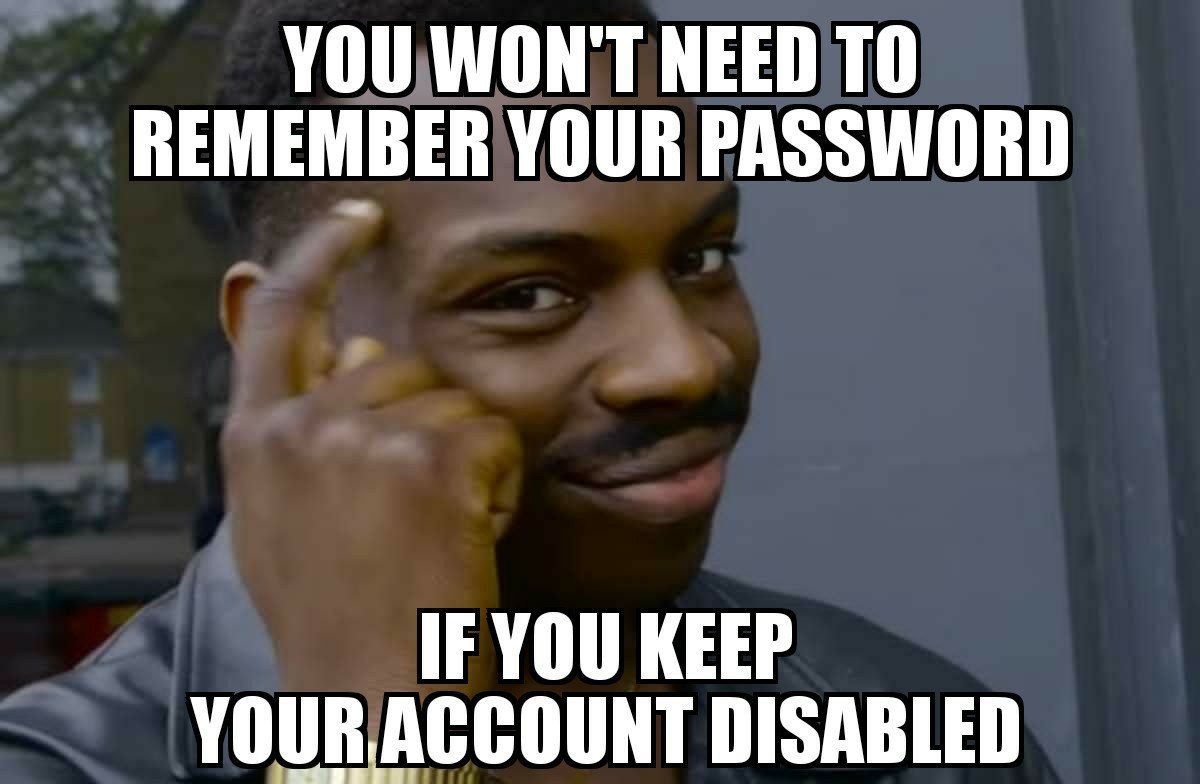 ITACW Meme 004
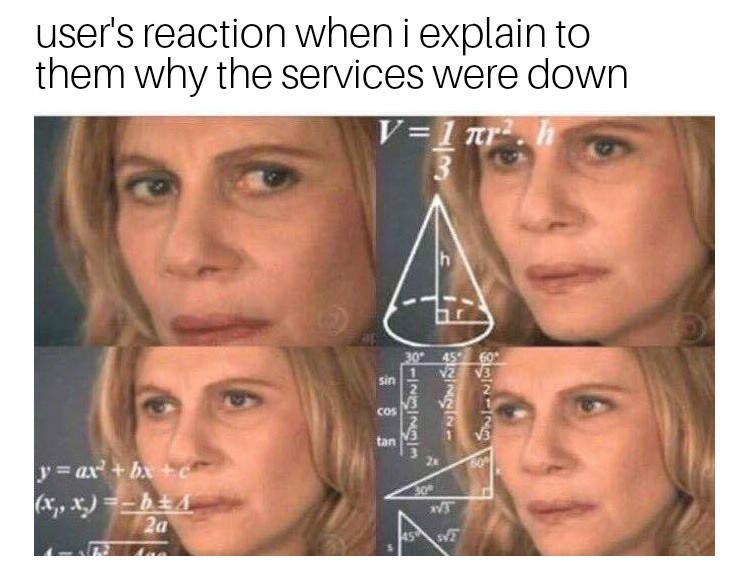 ITACW Meme 005
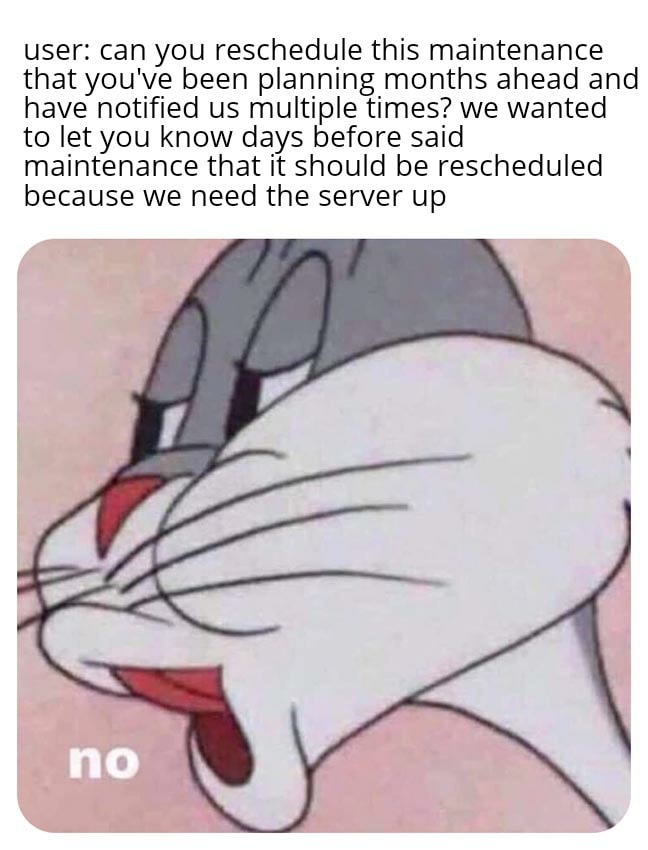 ITACW Meme 006
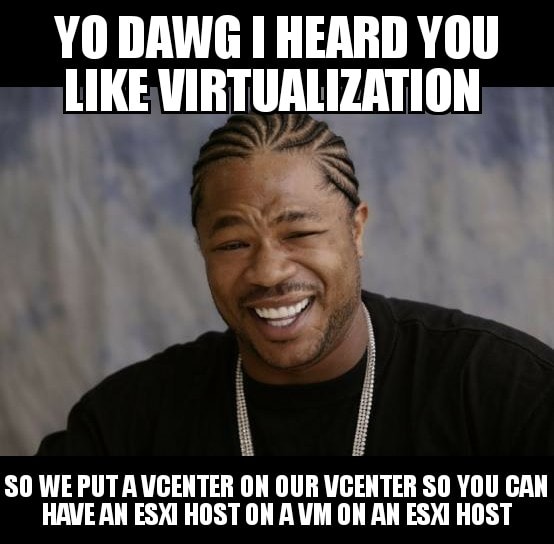 ITACW Meme 007
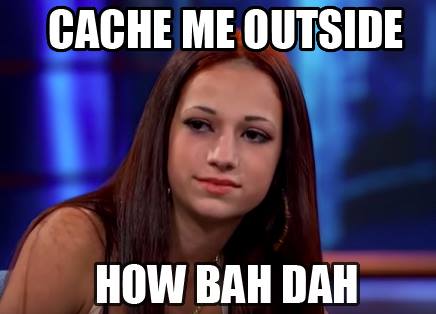 ITACW Meme 008
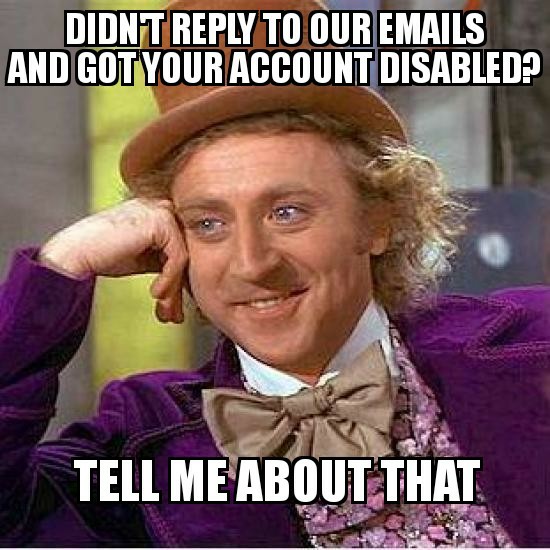 ITACW Meme 009
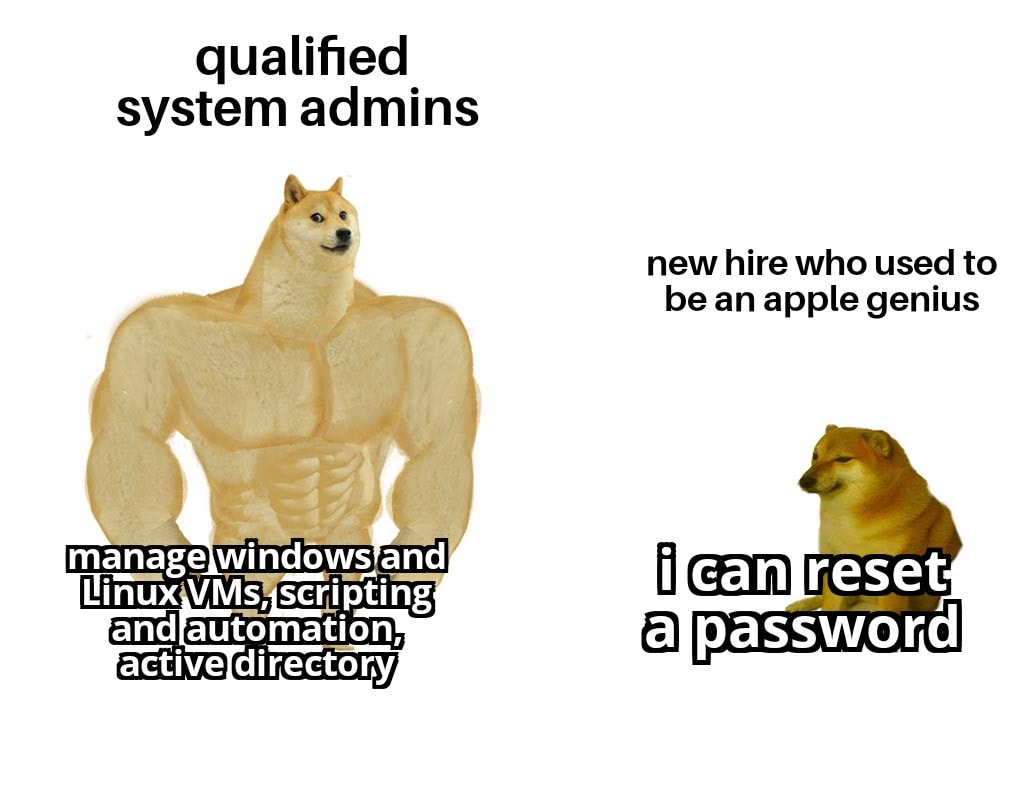 ITACW Meme 010
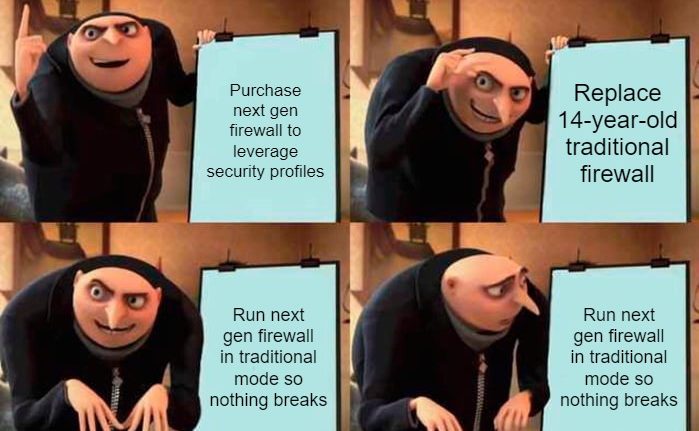 ITACW Meme 011
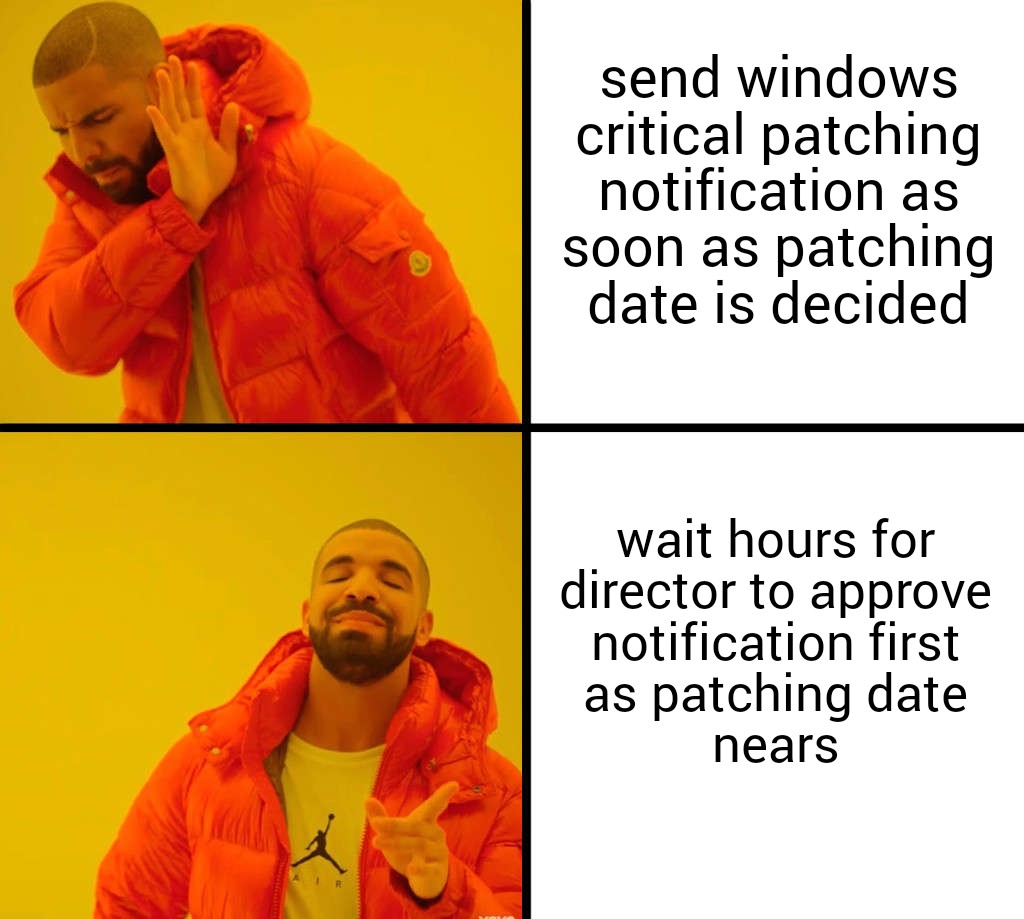 ITACW Meme 012
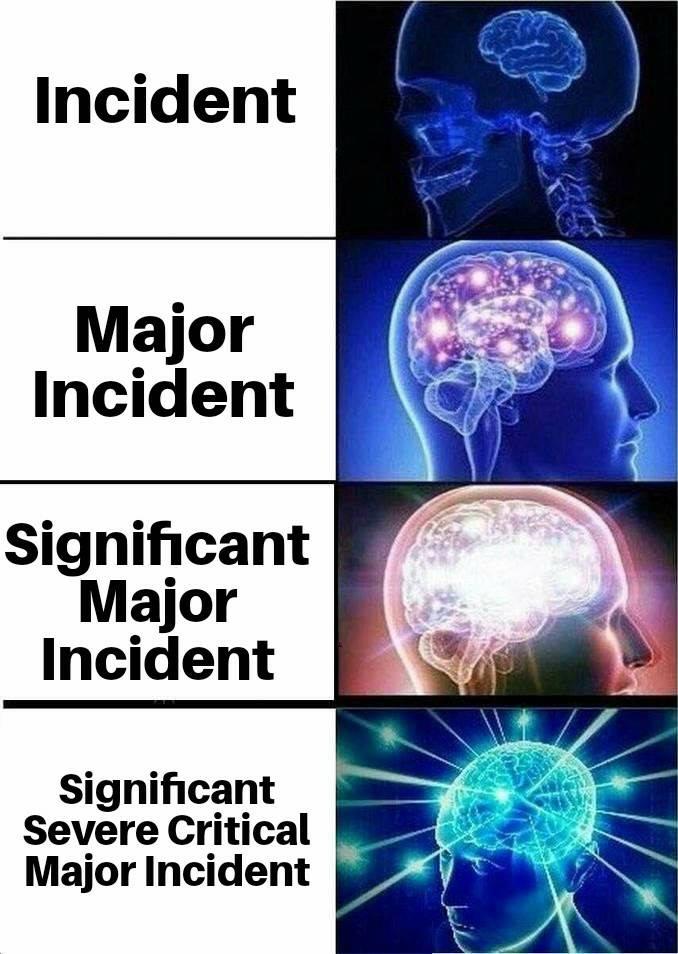 ITACW Meme 013
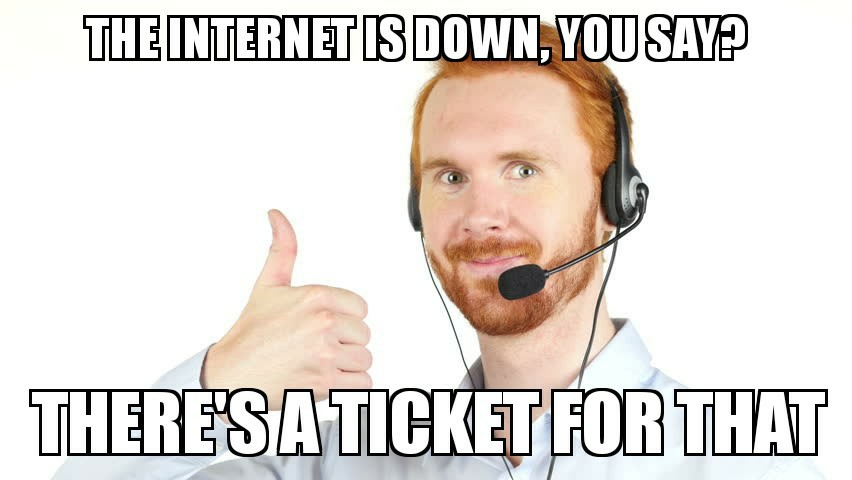 ITACW Meme 014
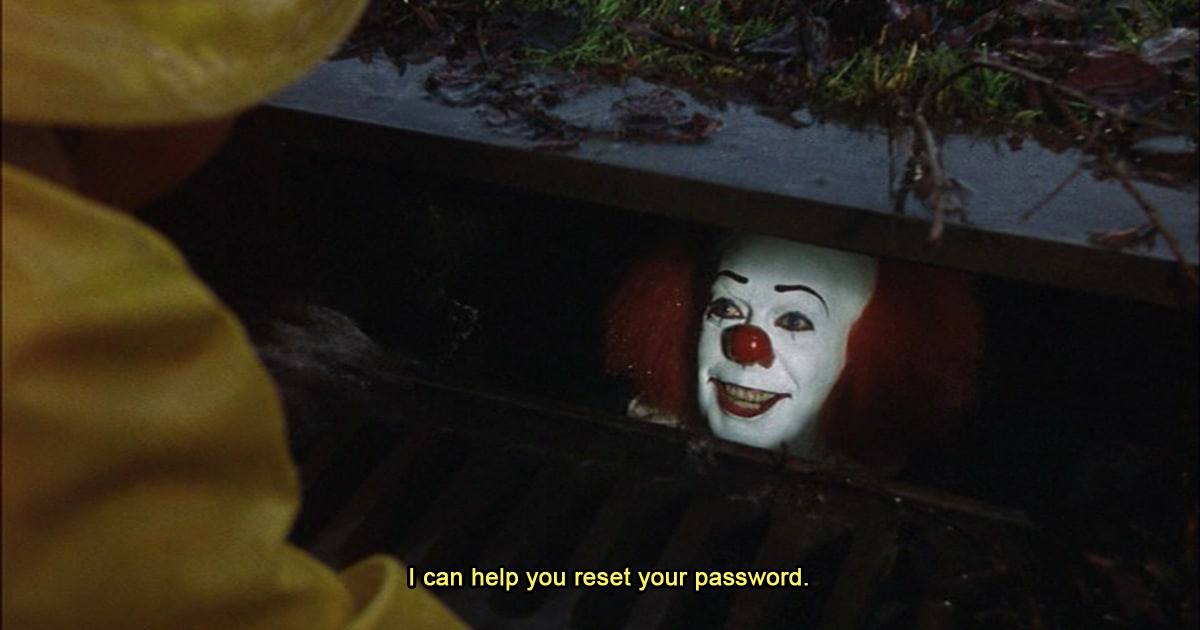 ITACW Meme 015
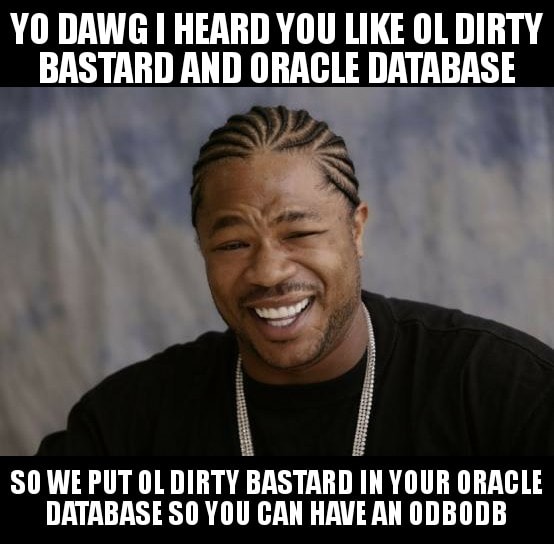 ITACW Meme 016
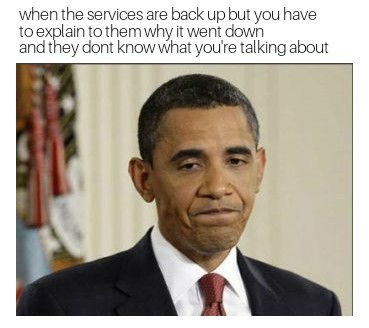 ITACW Meme 017
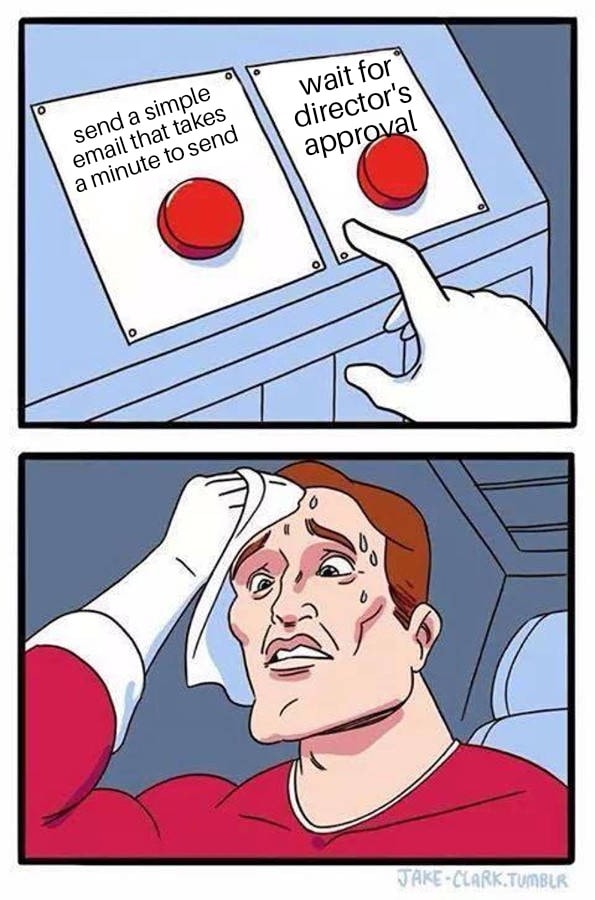 ITACW Meme 018
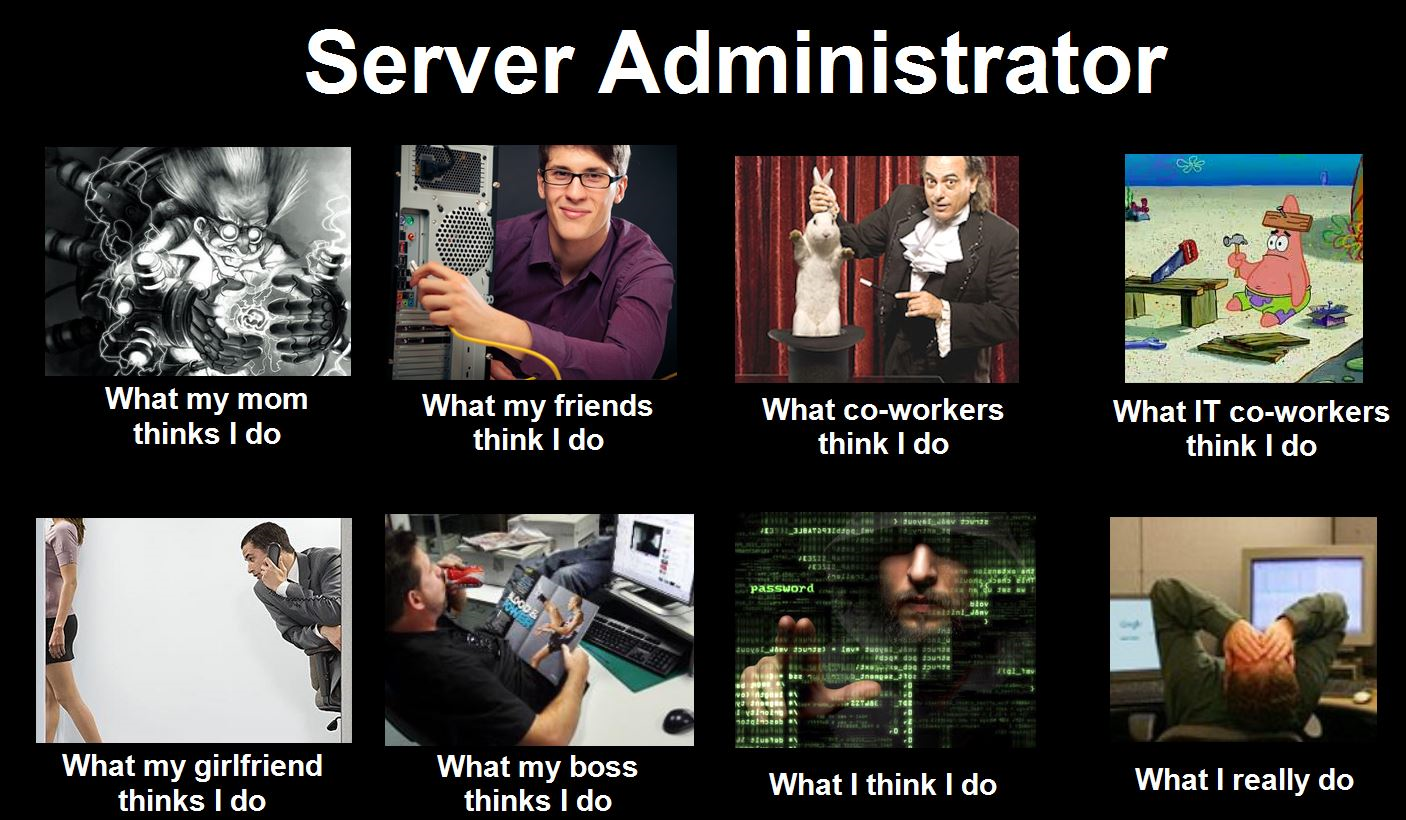 ITACW Meme 019
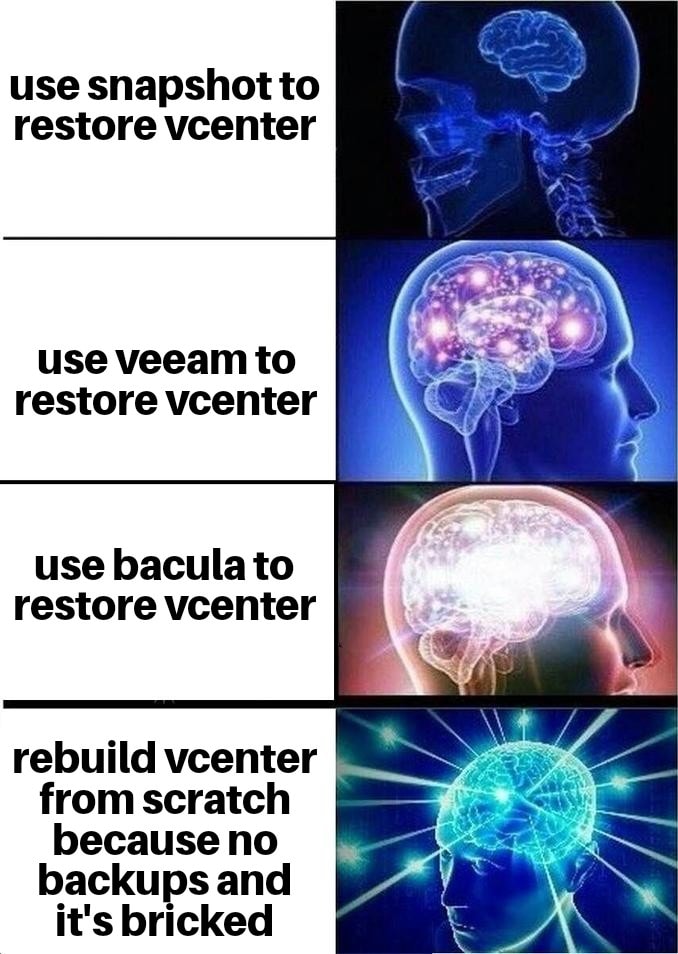 ITACW Meme 020
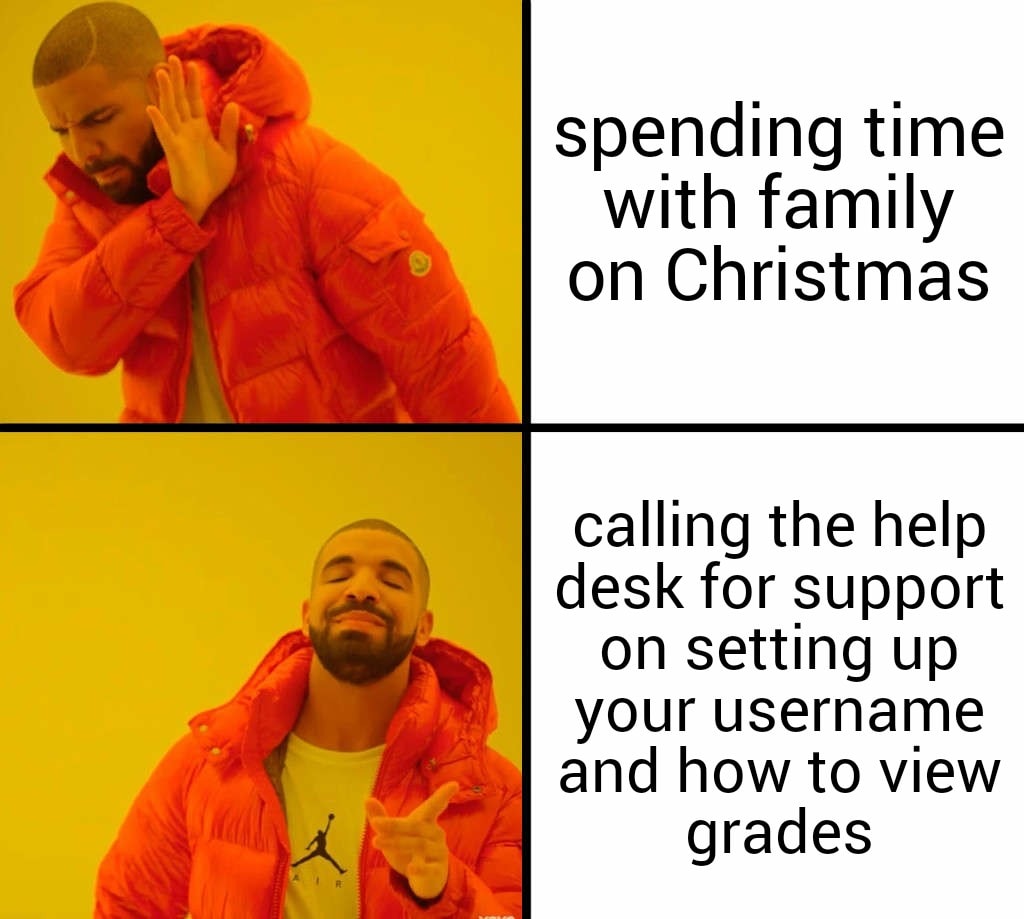 ITACW Meme 021
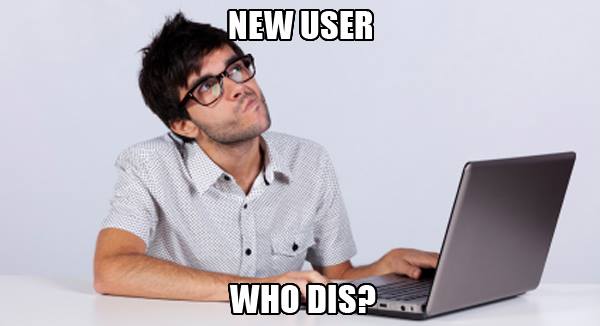 ITACW Meme 022
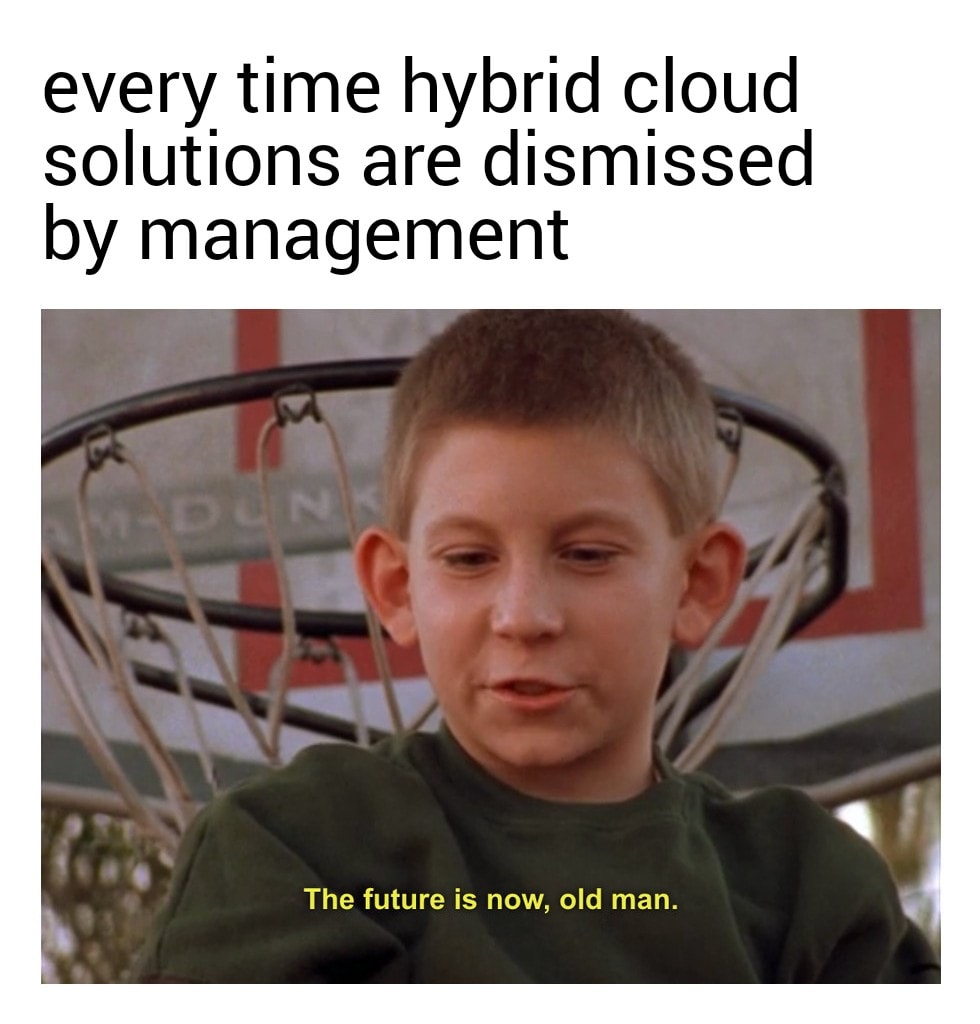 ITACW Meme 023
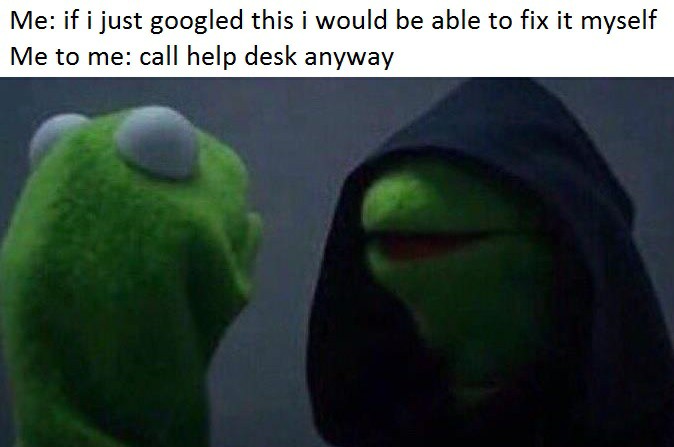 ITACW Meme 024
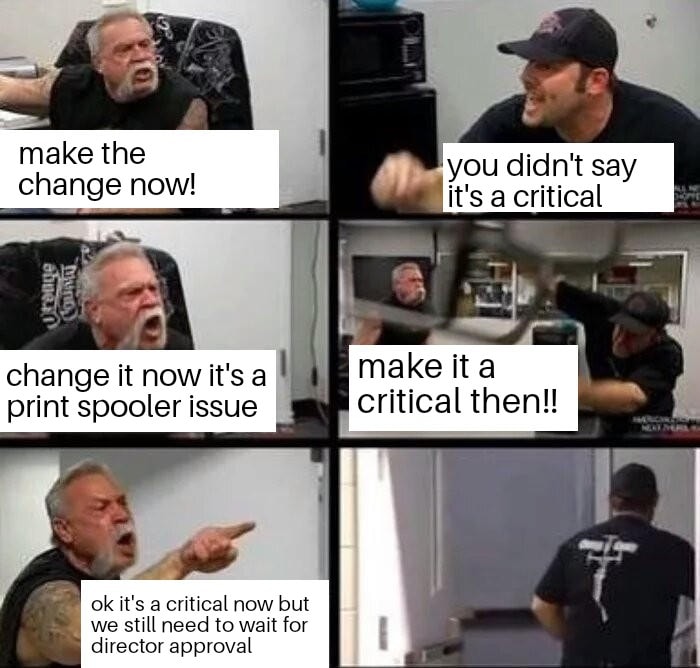 ITACW Meme 025
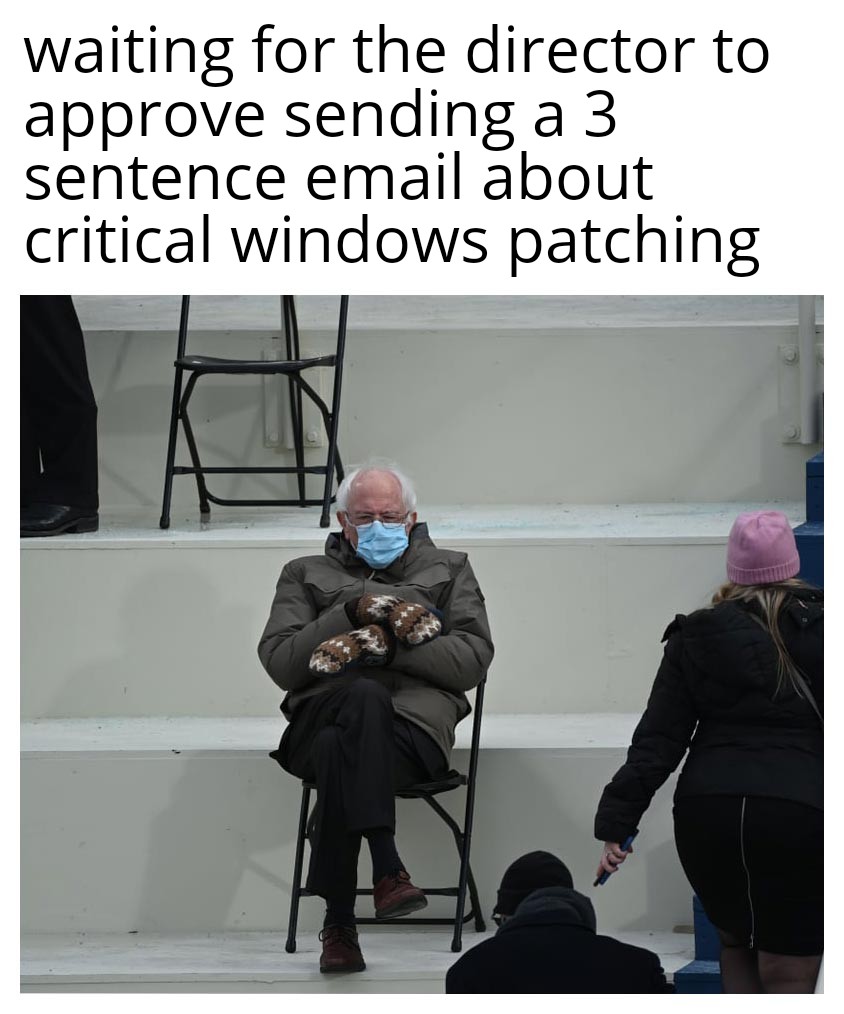 ITACW Meme 026
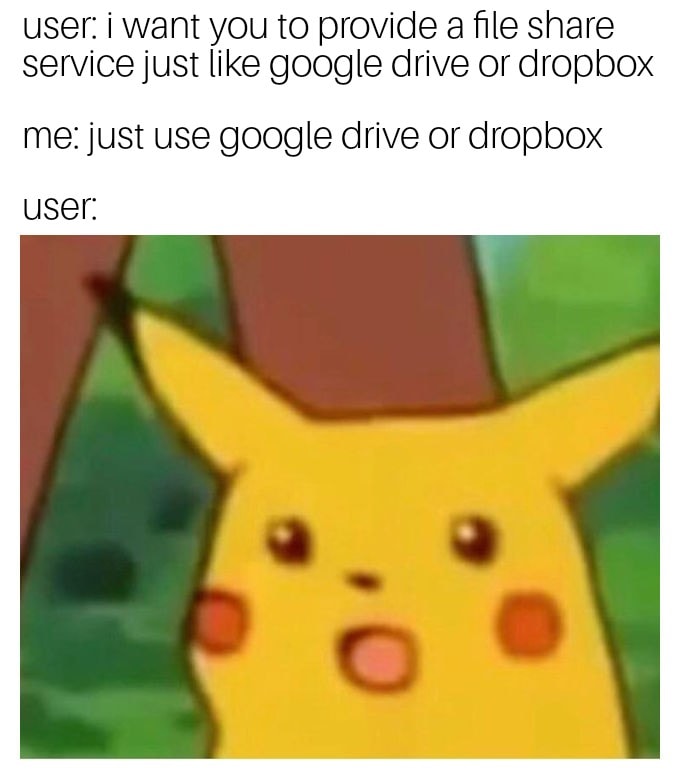 ITACW Meme 027
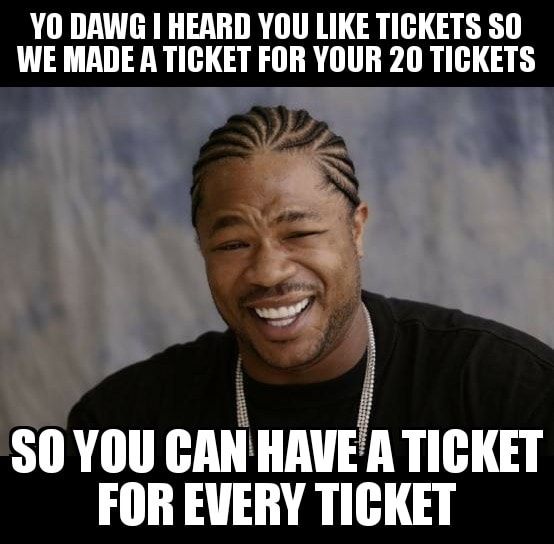 ITACW Meme 028
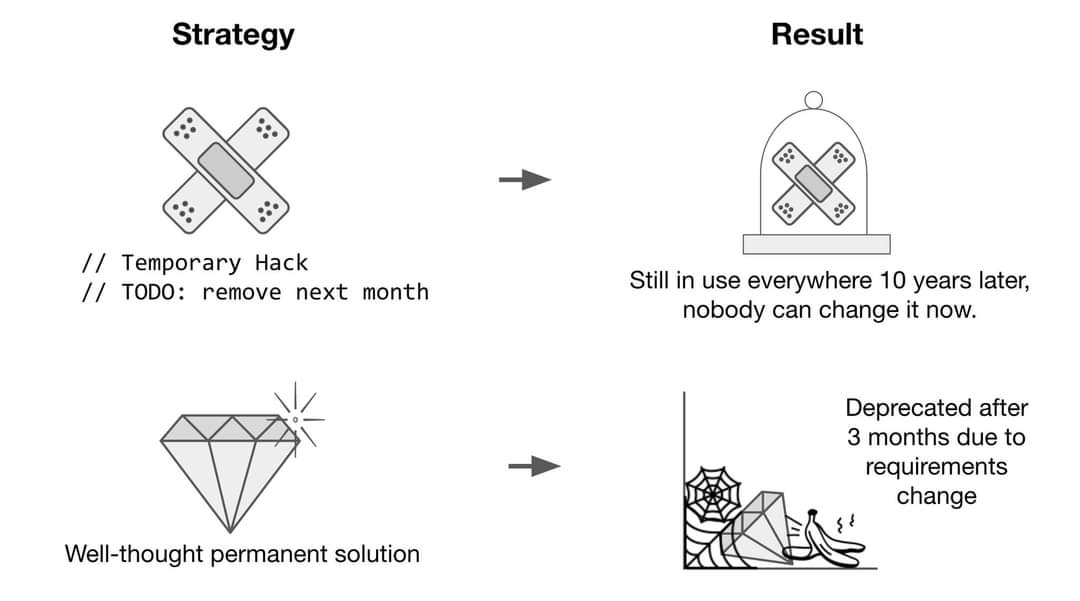 ITACW Meme 029
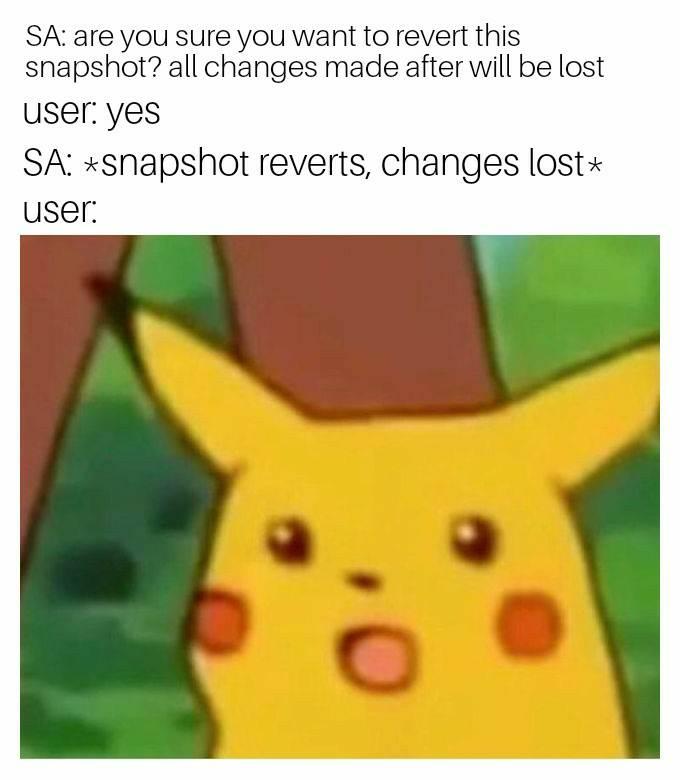 ITACW Meme 030
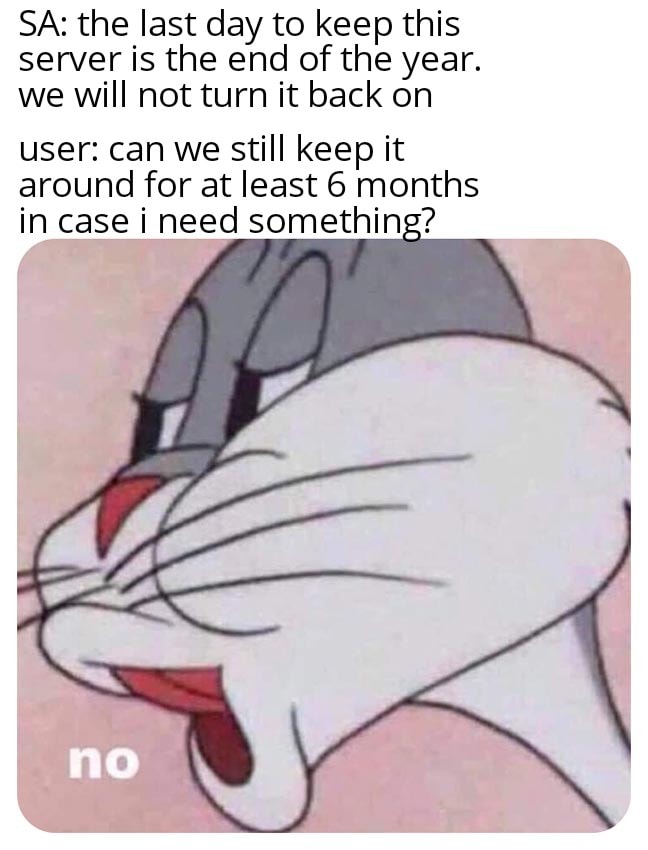 ITACW Meme 031
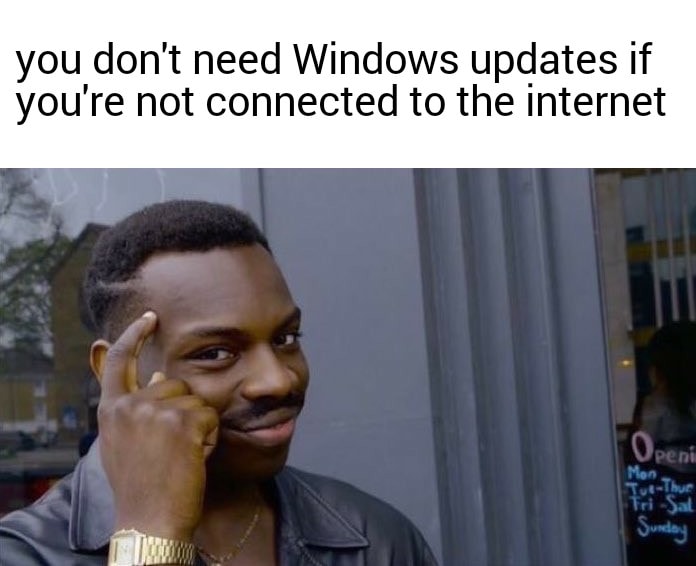 ITACW Meme 032
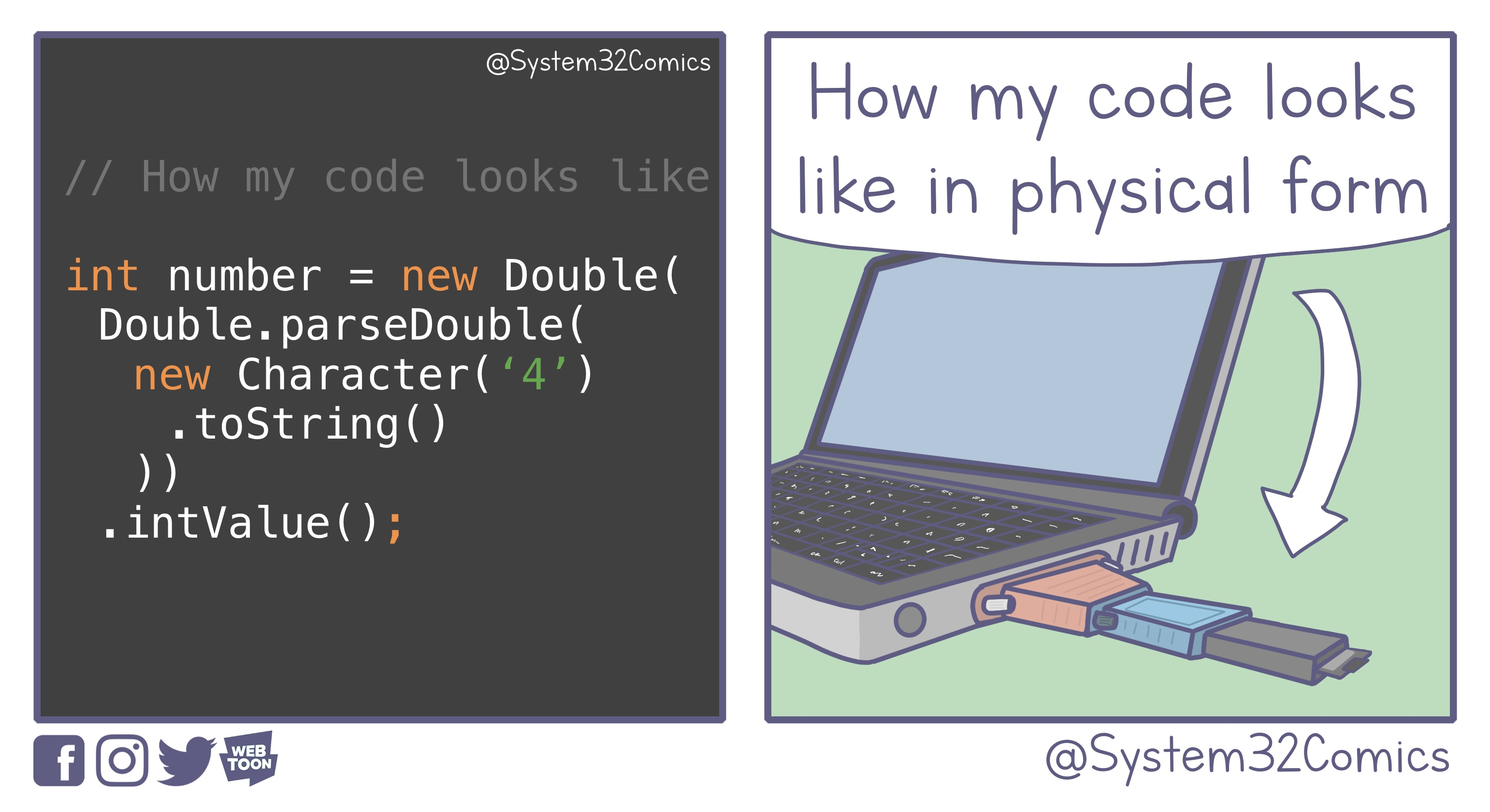 ITACW Meme 033
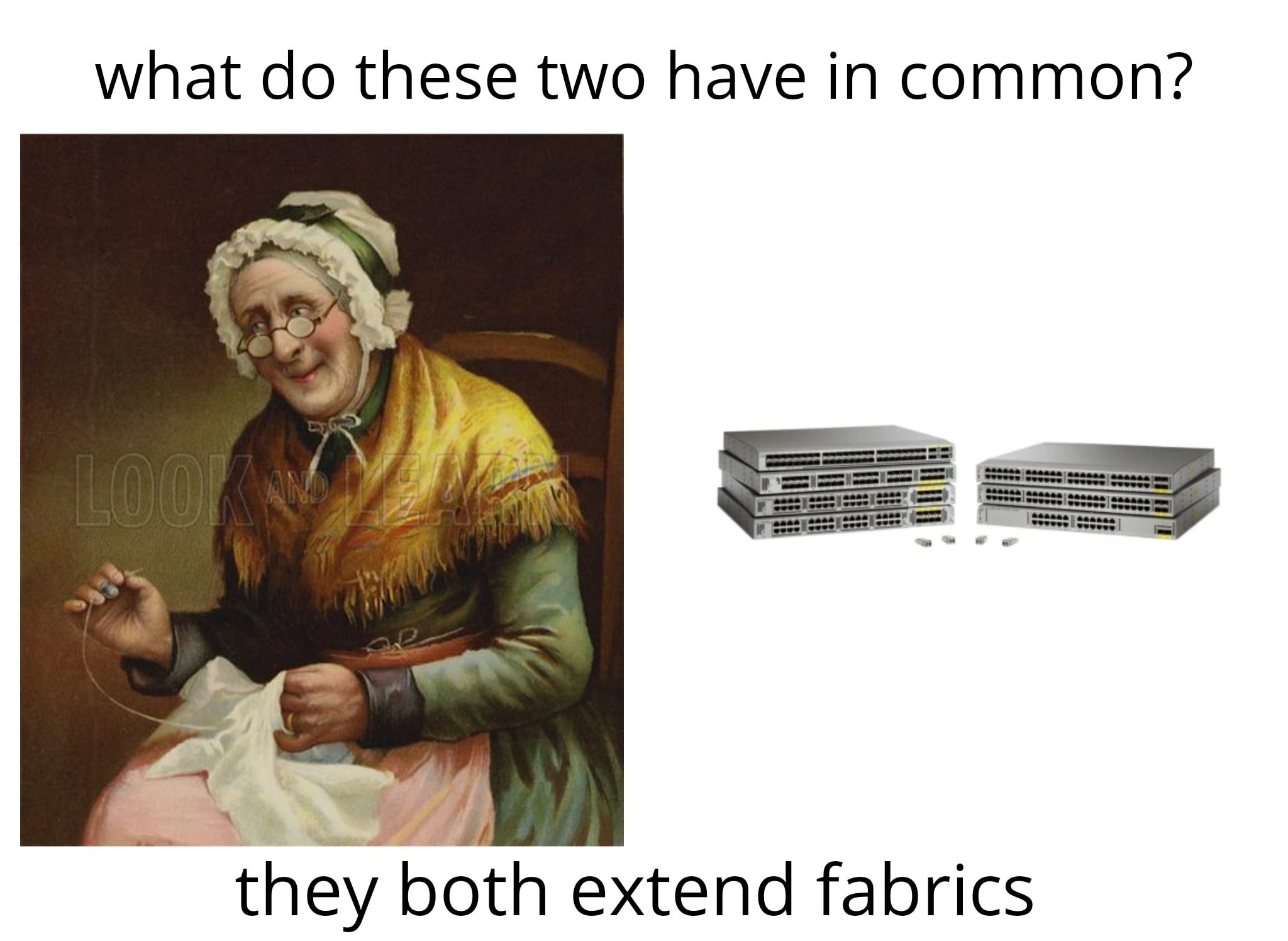 ITACW Meme 034
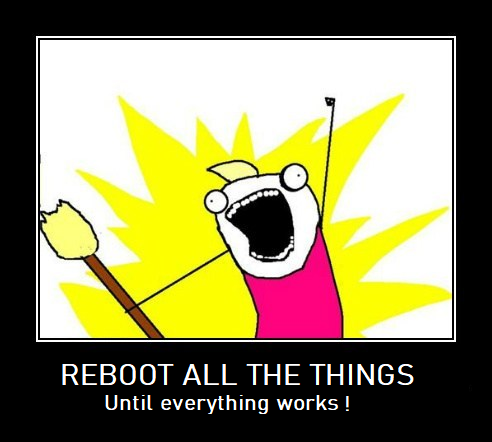 ITACW Meme 035
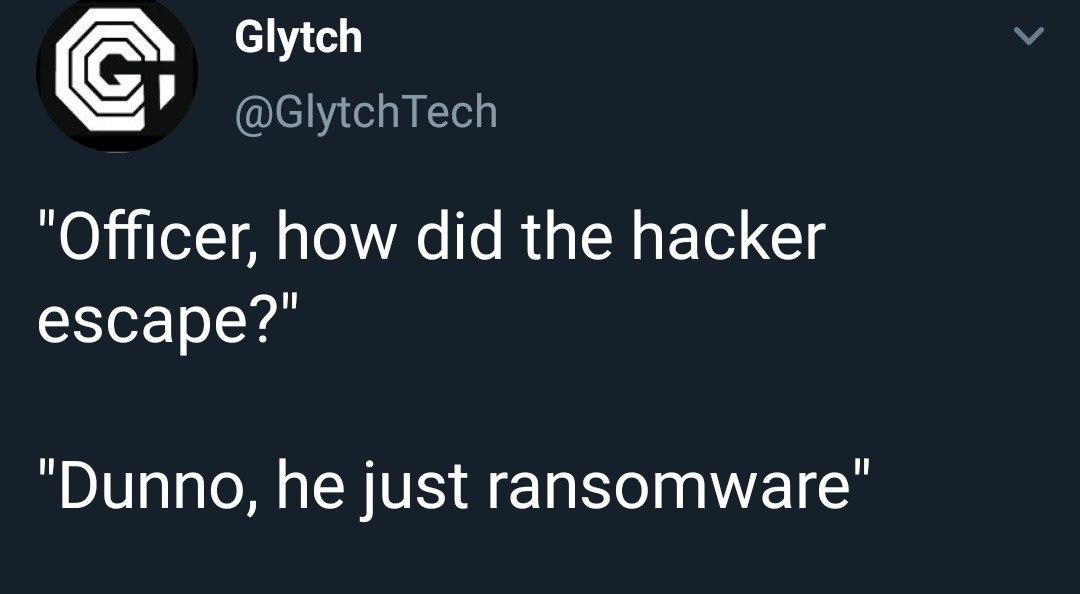 ITACW Meme 036
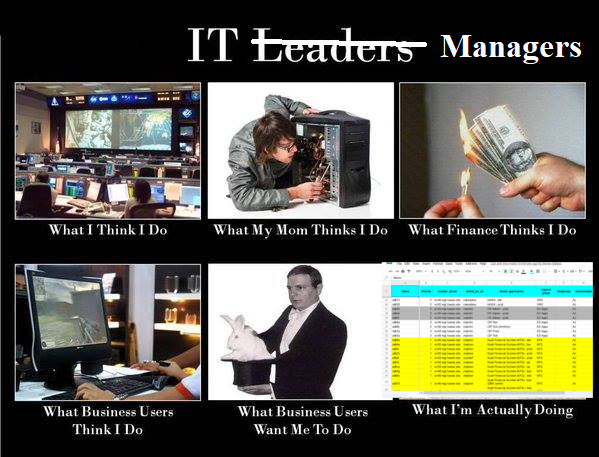 ITACW Meme 037
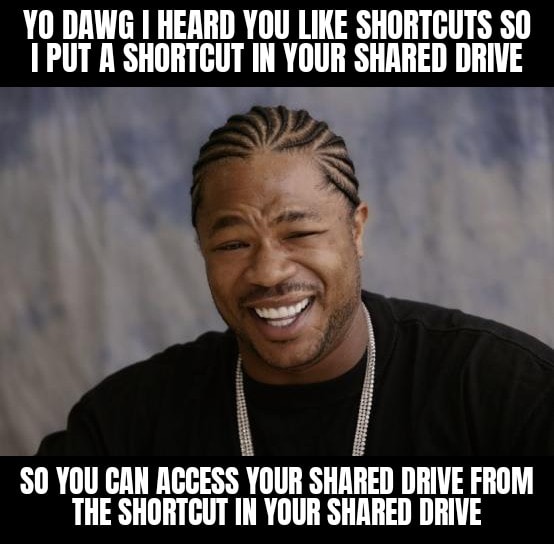 ITACW Meme 038
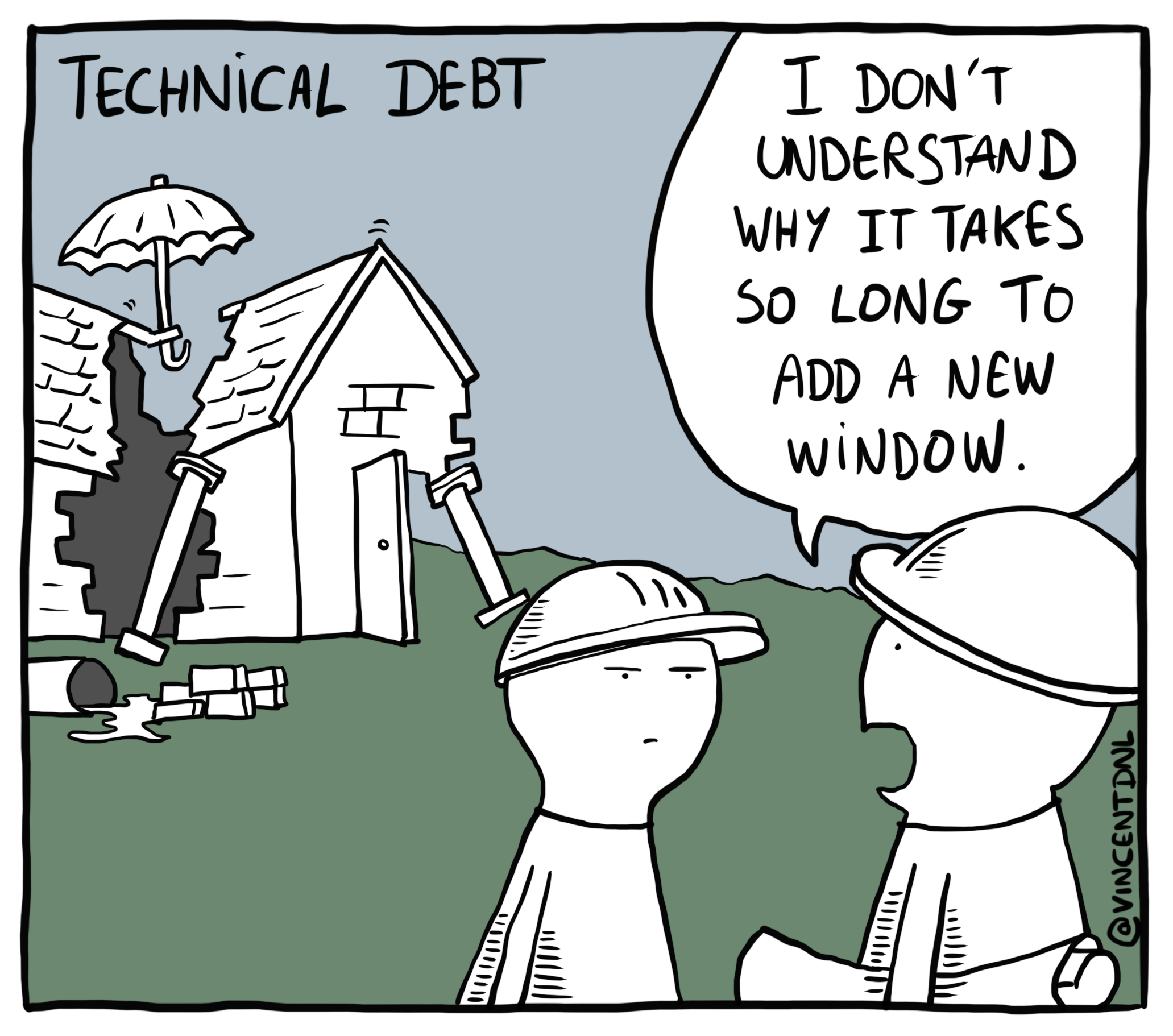 ITACW Meme 039
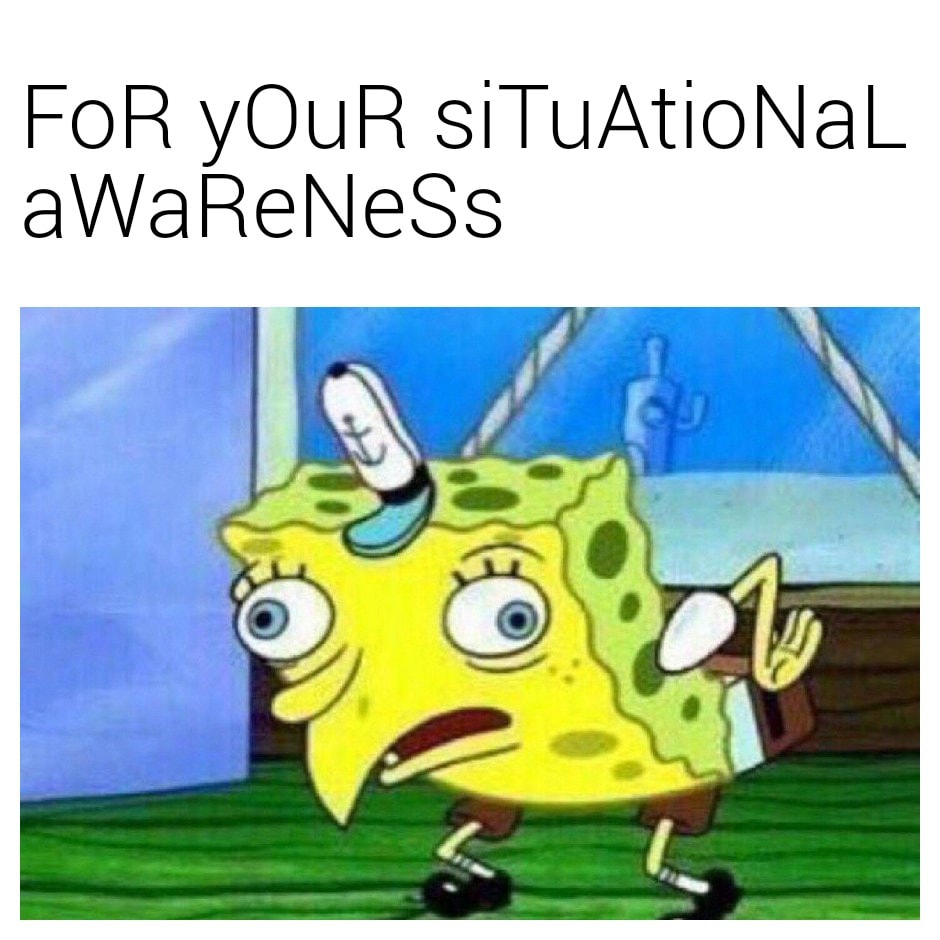 ITACW Meme 040
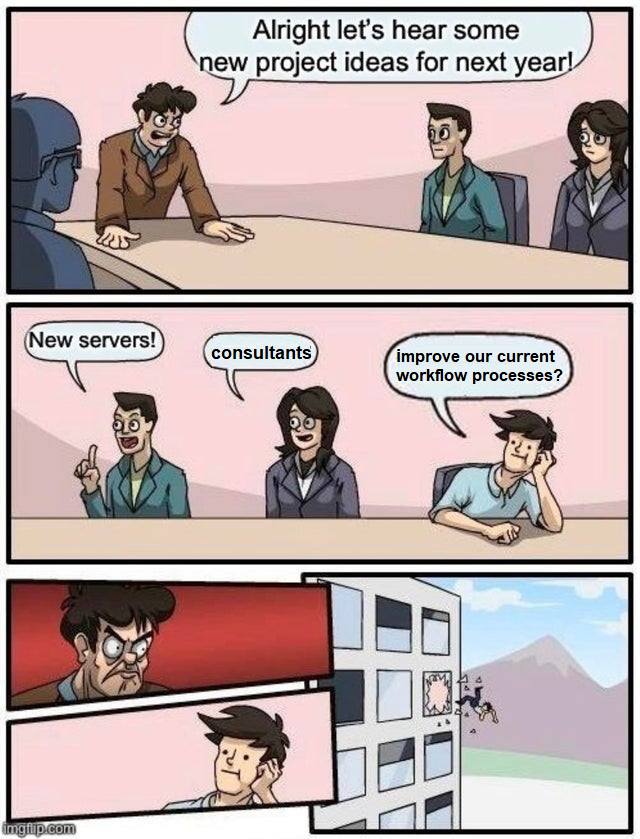 ITACW Meme 041
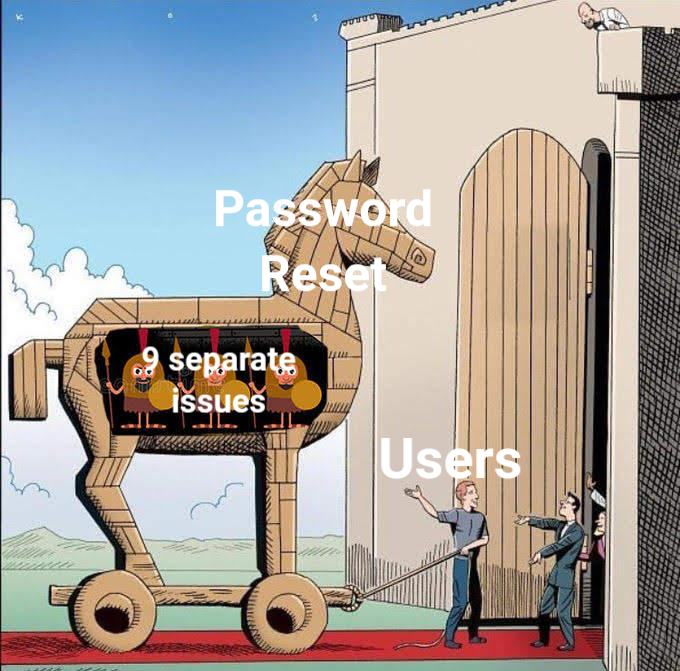 ITACW Meme 042
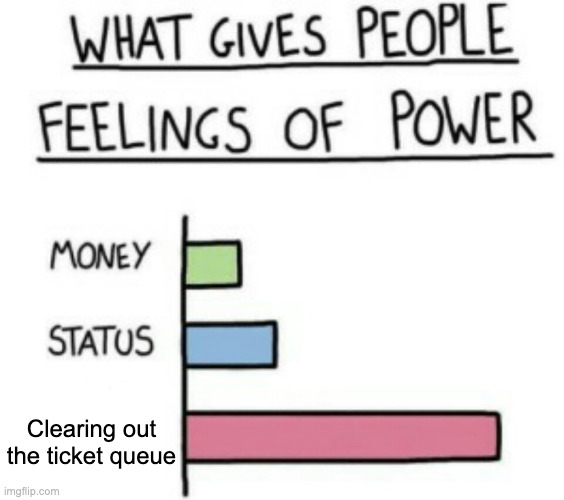 ITACW Meme 043
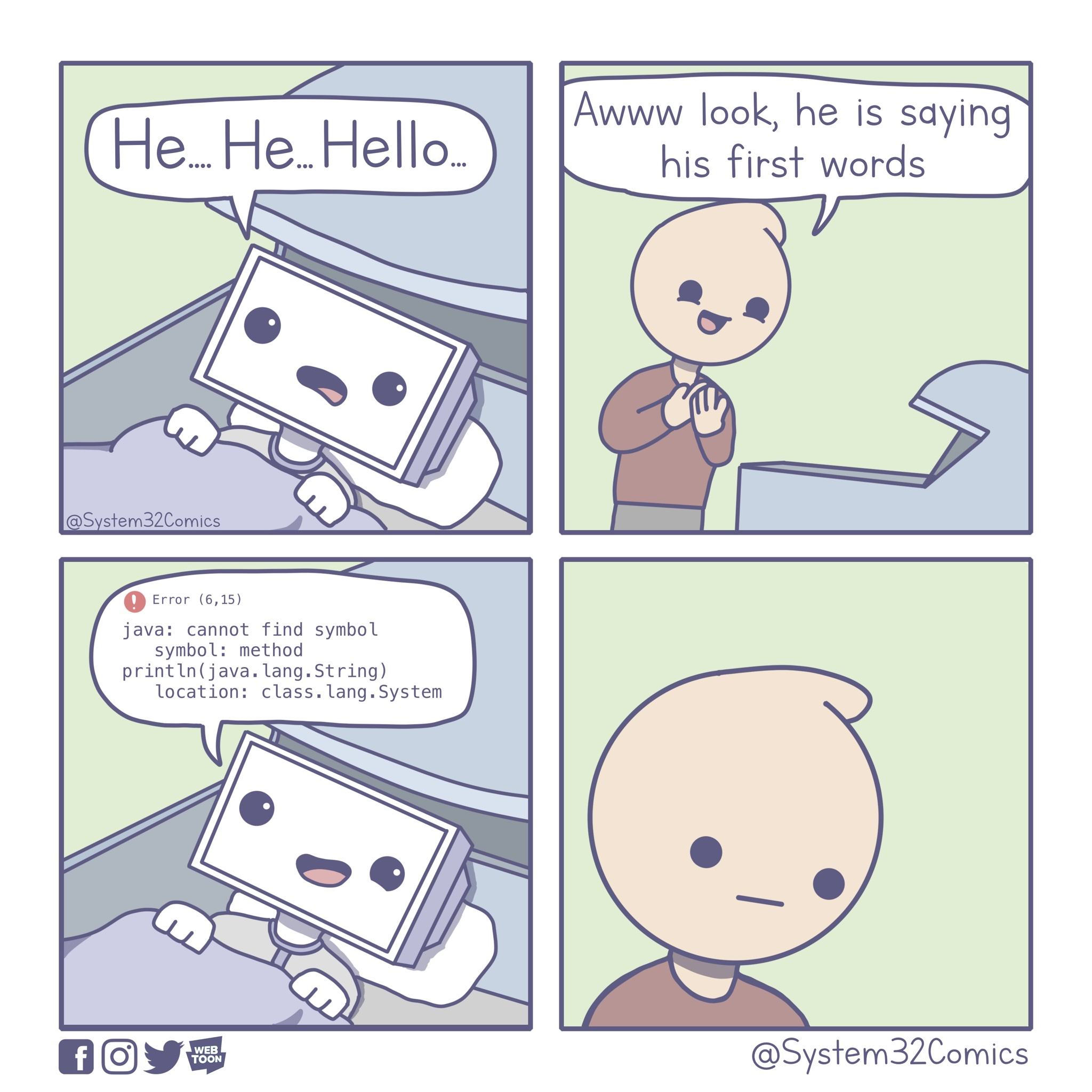 ITACW Meme 044
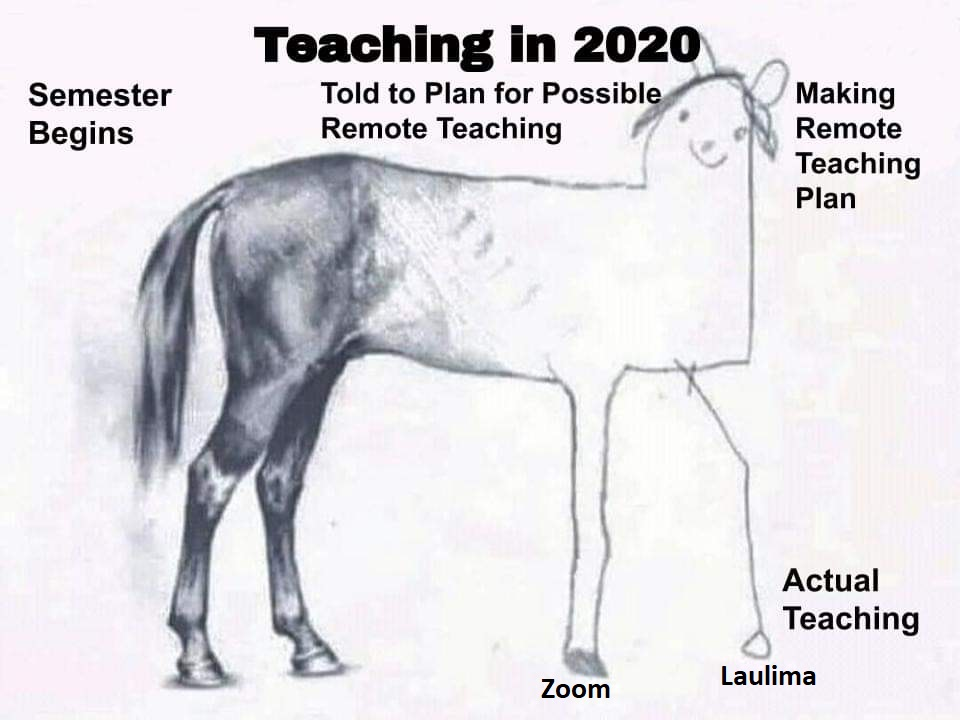 ITACW Meme 045
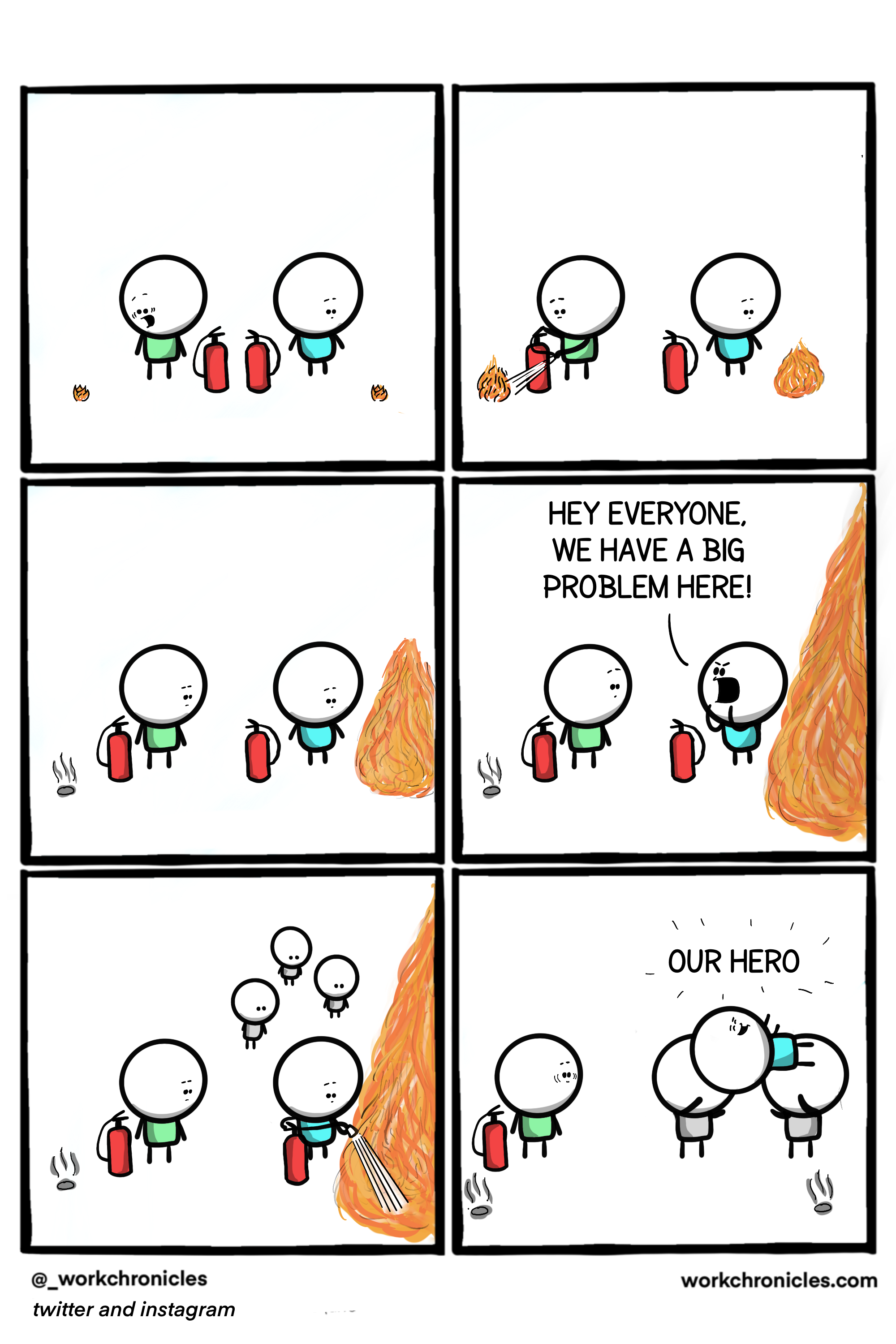 ITACW Meme 046
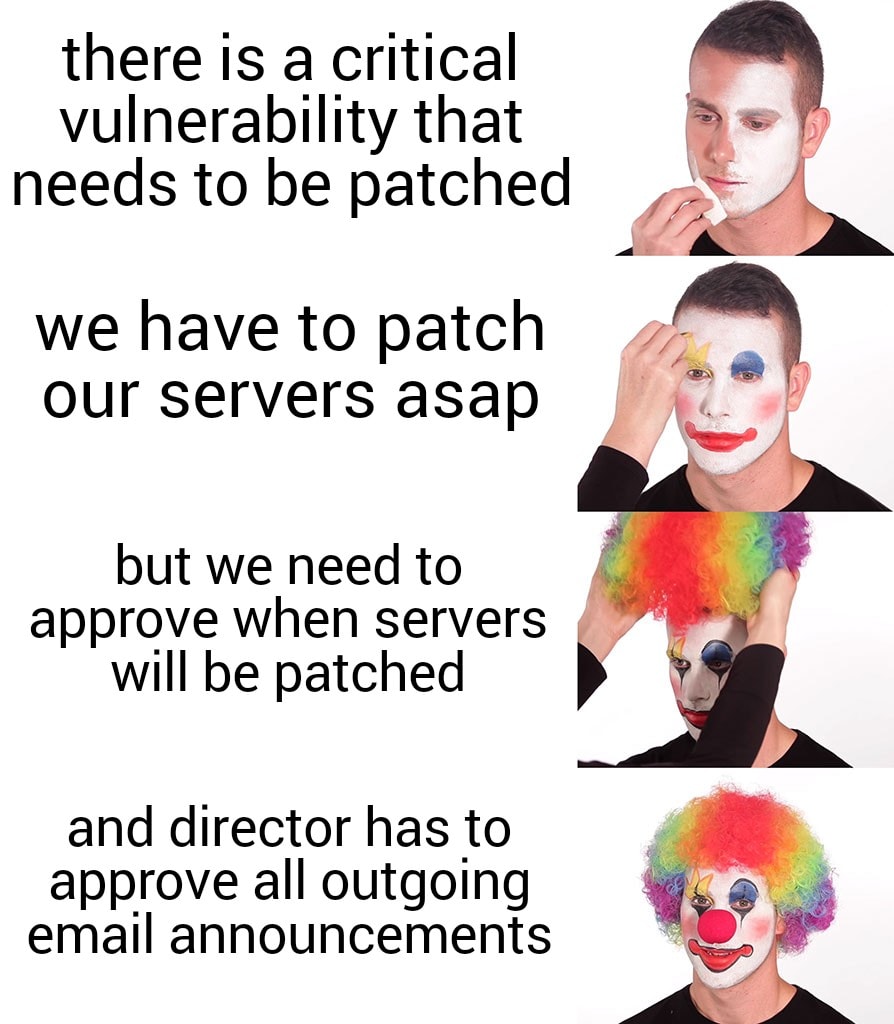 ITACW Meme 047
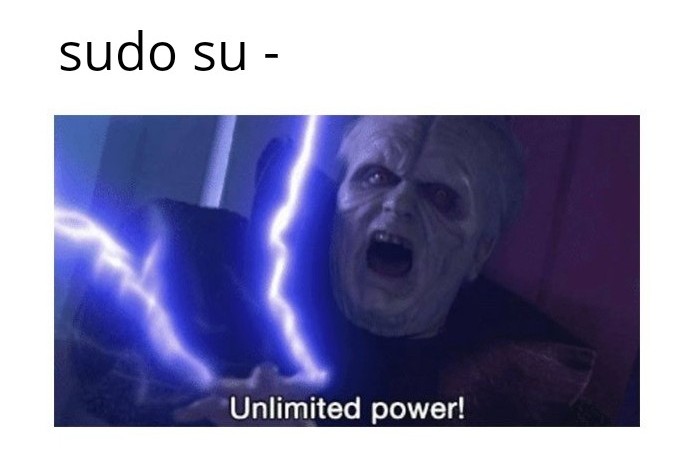 ITACW Meme 048
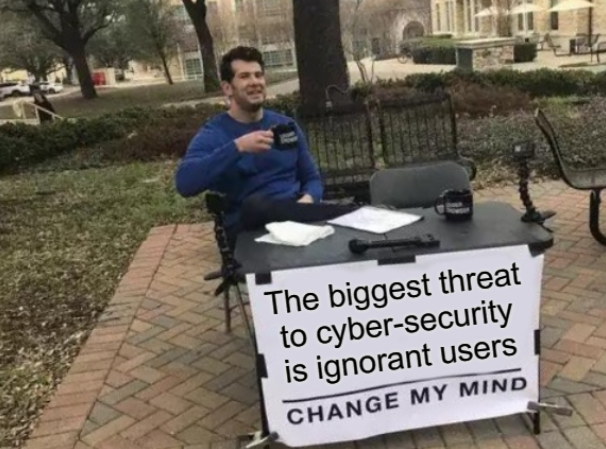 ITACW Meme 049
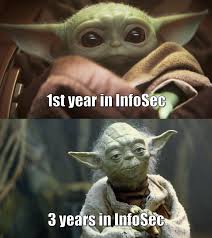 ITACW Meme 050
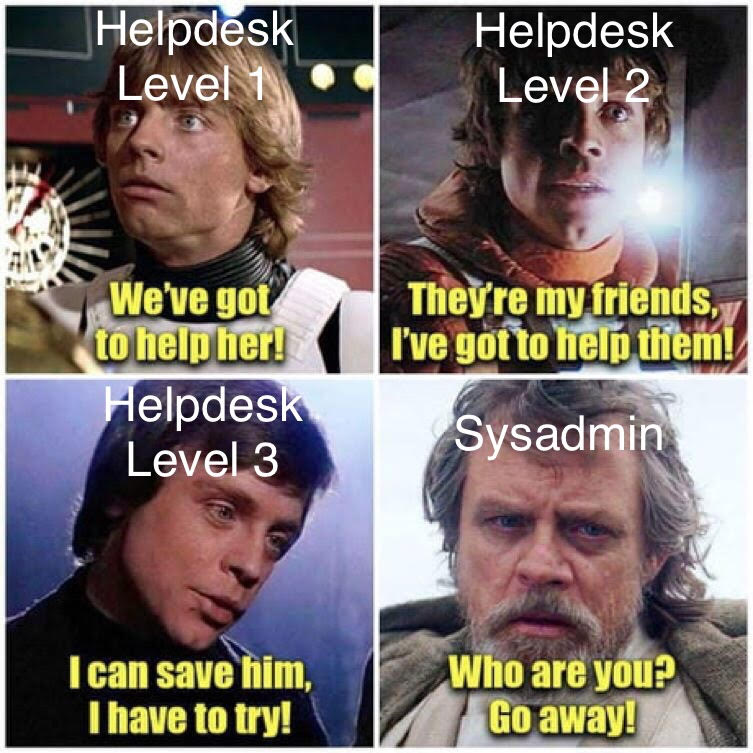 ITACW Meme 051
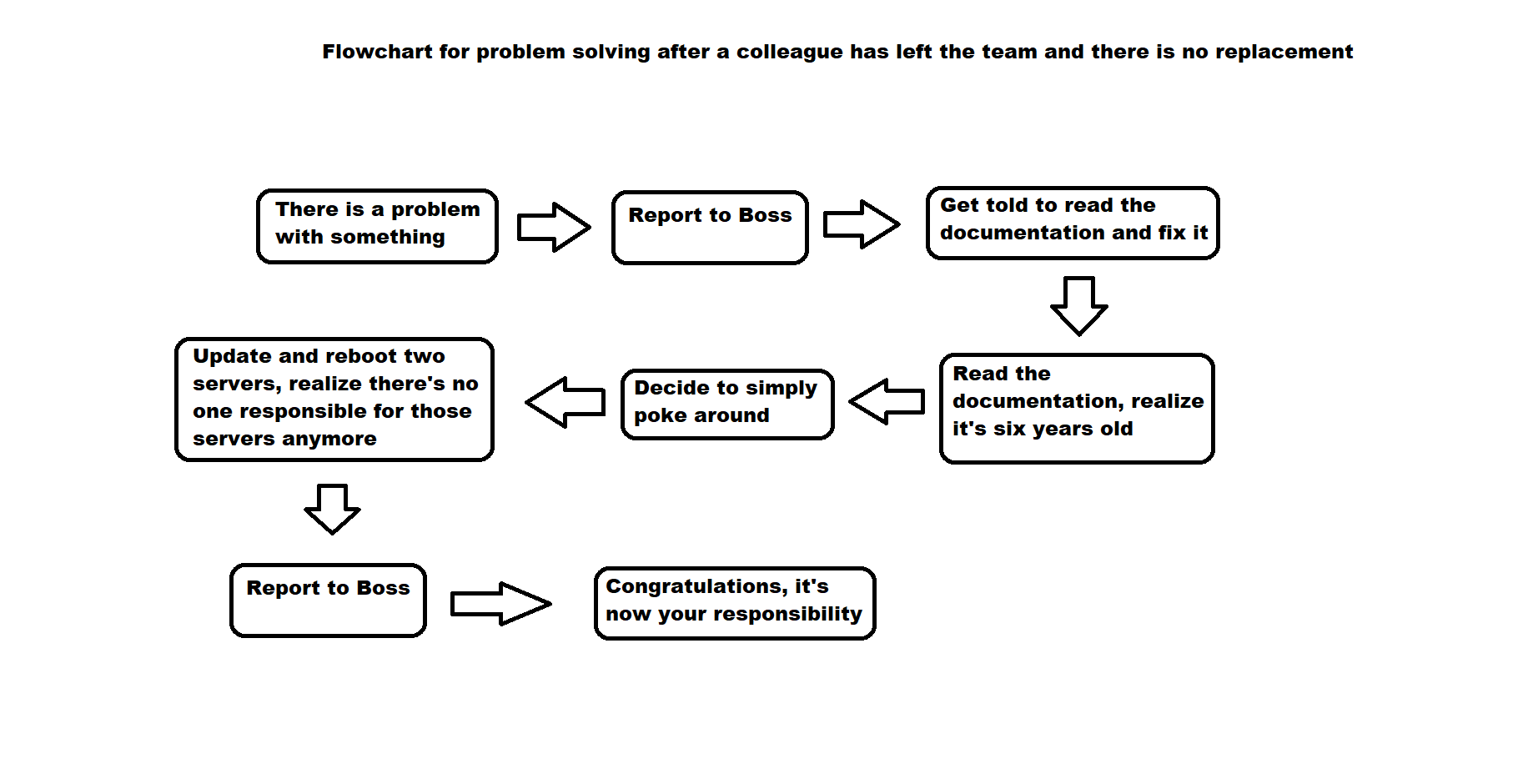 ITACW Meme 052
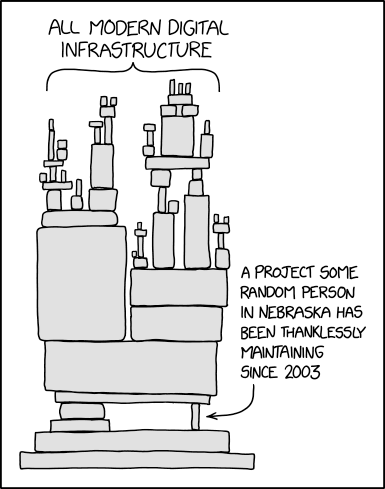 ITACW Meme 053
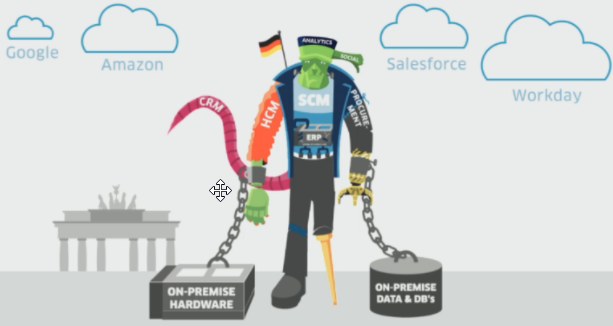 ITACW Meme 054
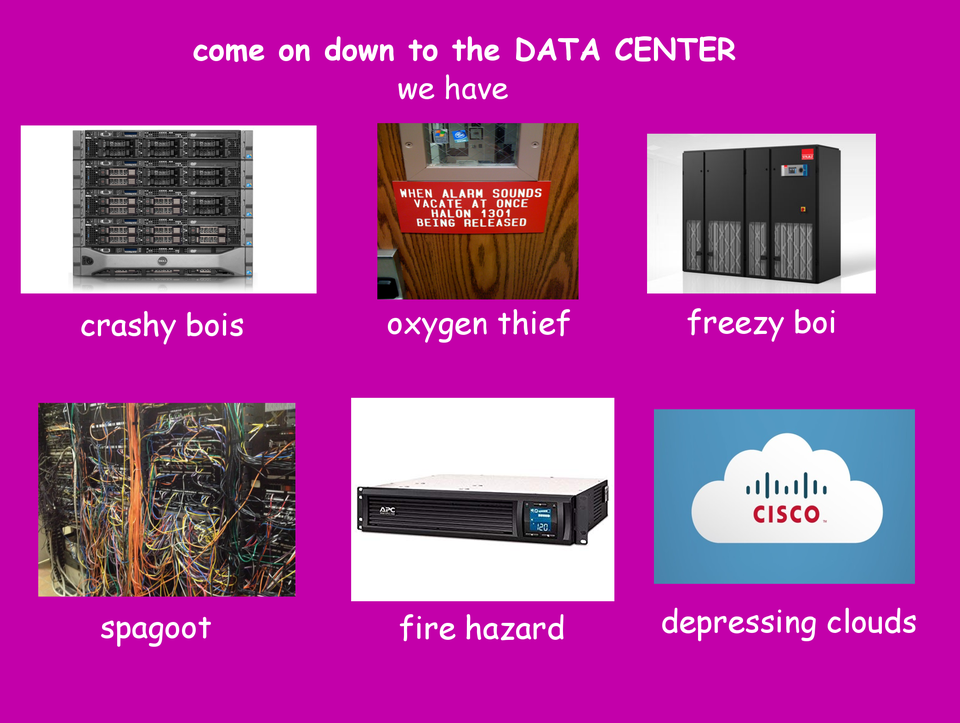 ITACW Meme 055
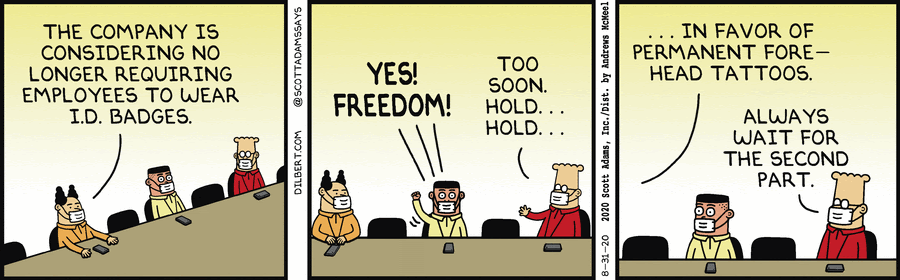 ITACW Meme 056
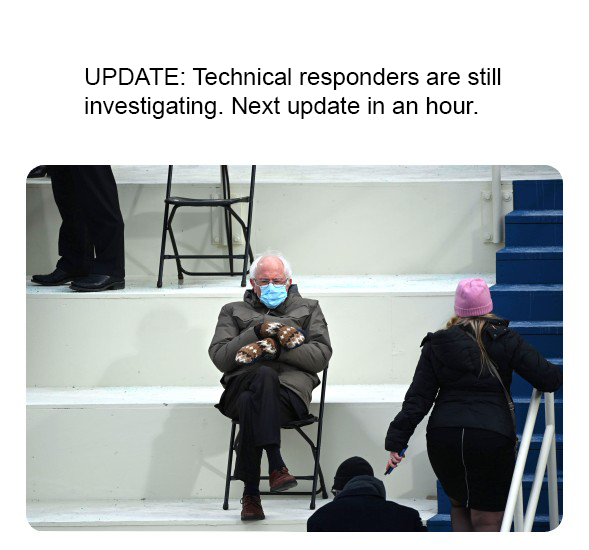 ITACW Meme 057
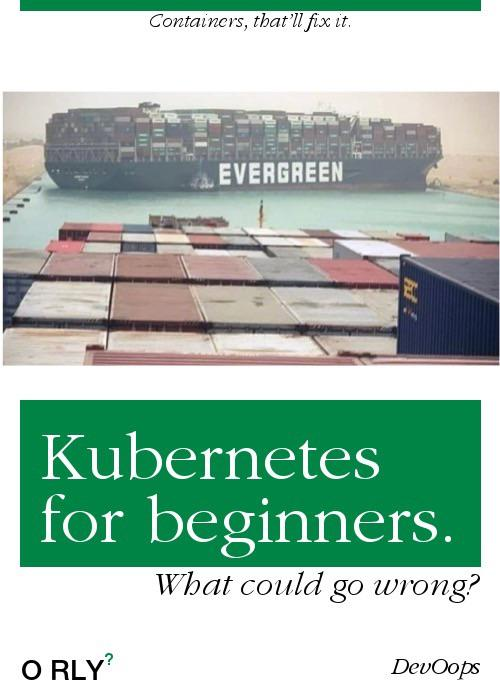 ITACW Meme 058
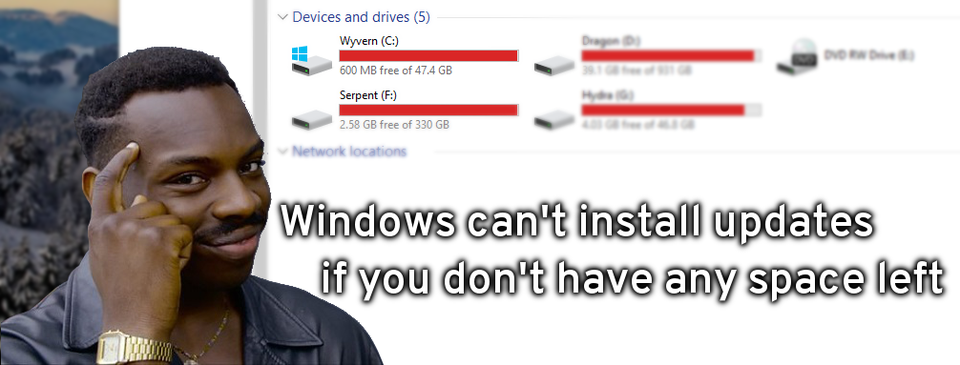 ITACW Meme 059
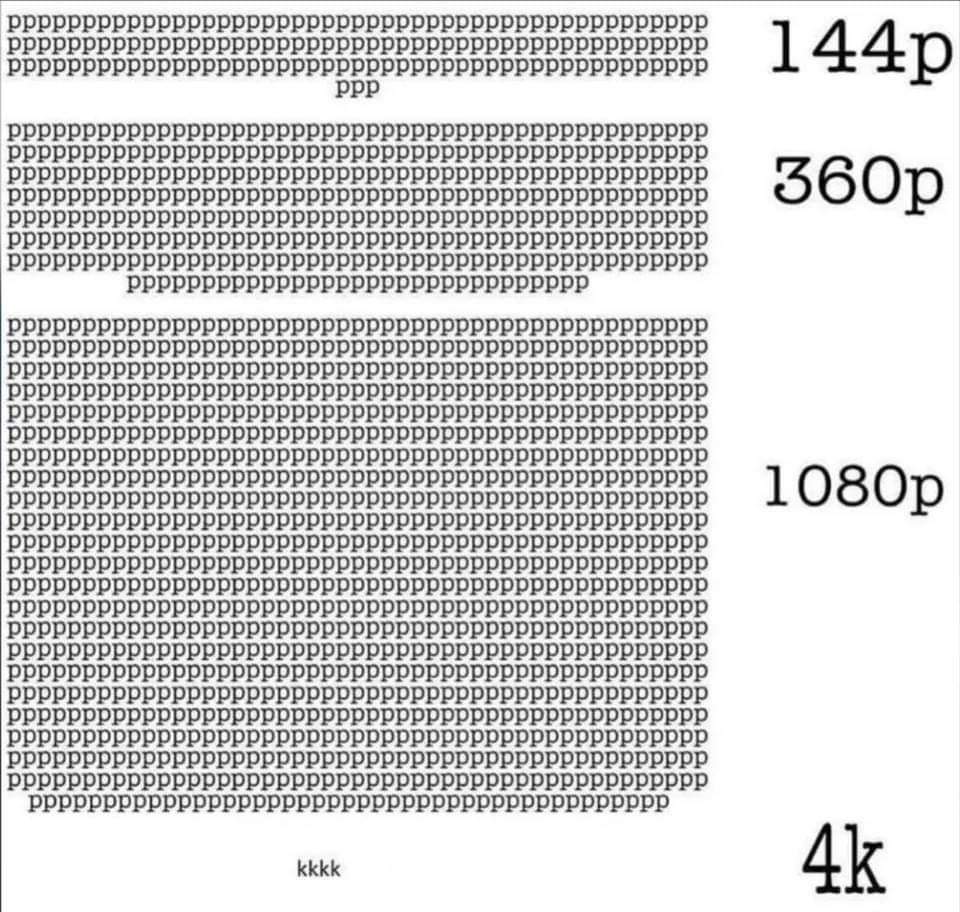 ITACW Meme 060
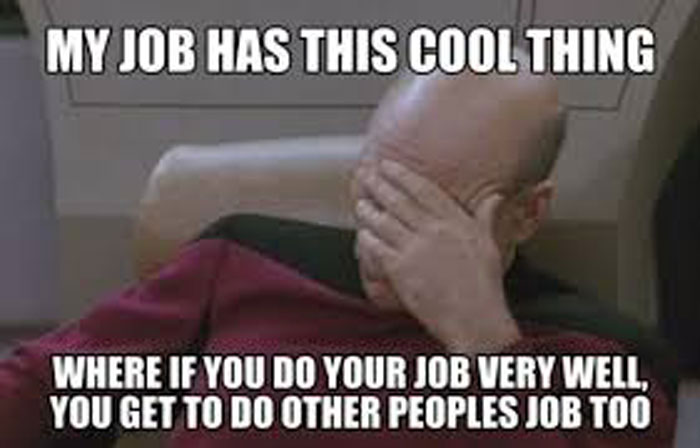 ITACW Meme 061
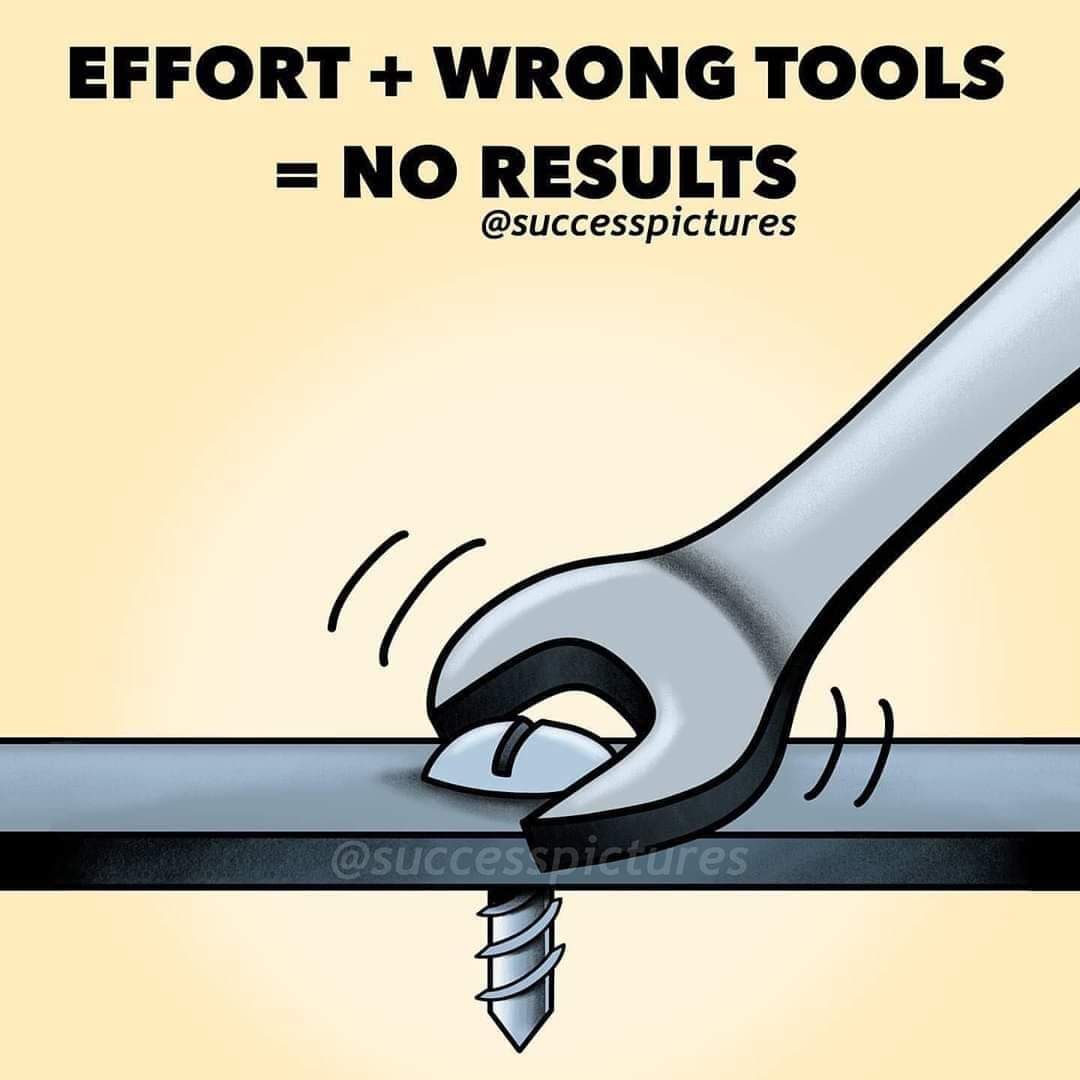 ITACW Meme 062
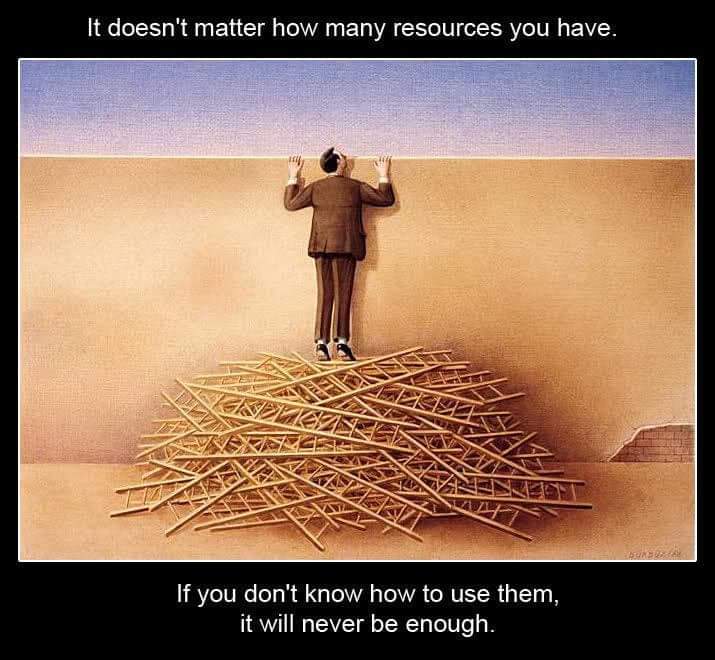 ITACW Meme 063
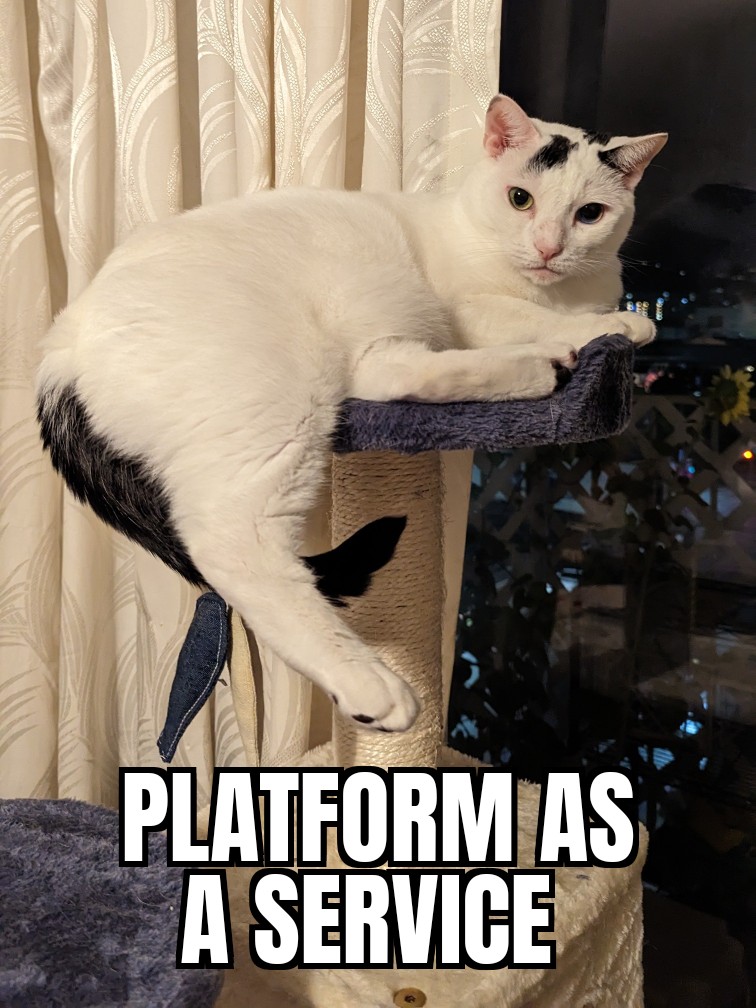 ITACW Meme 064
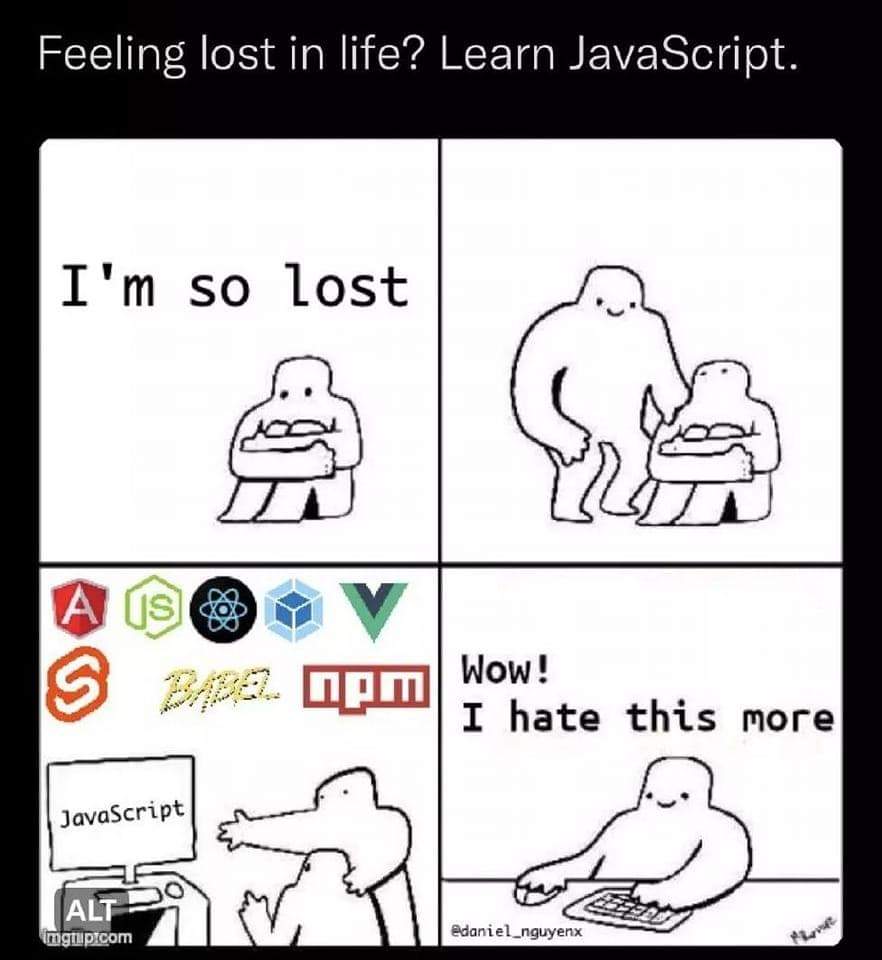 ITACW Meme 065
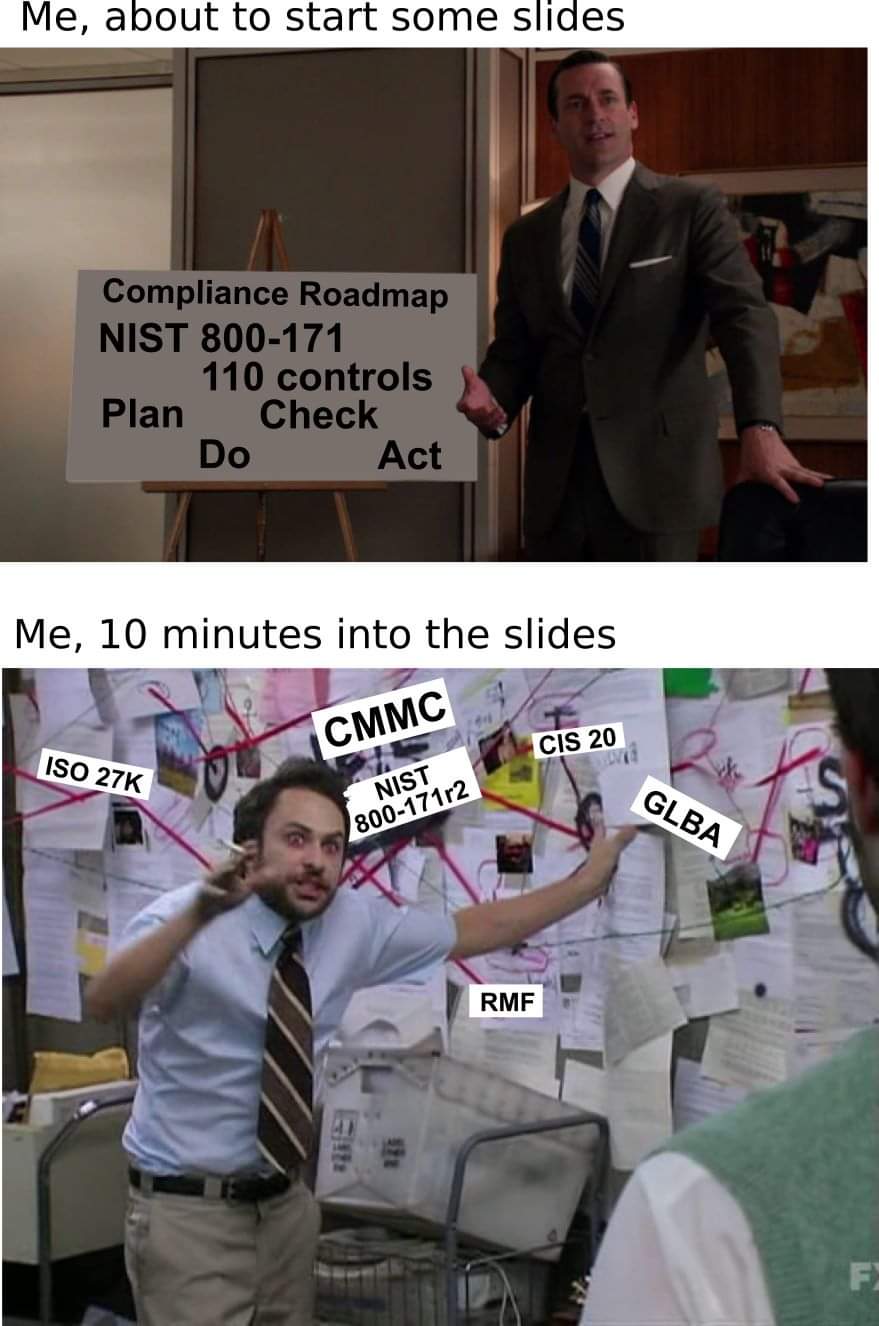 ITACW Meme 066
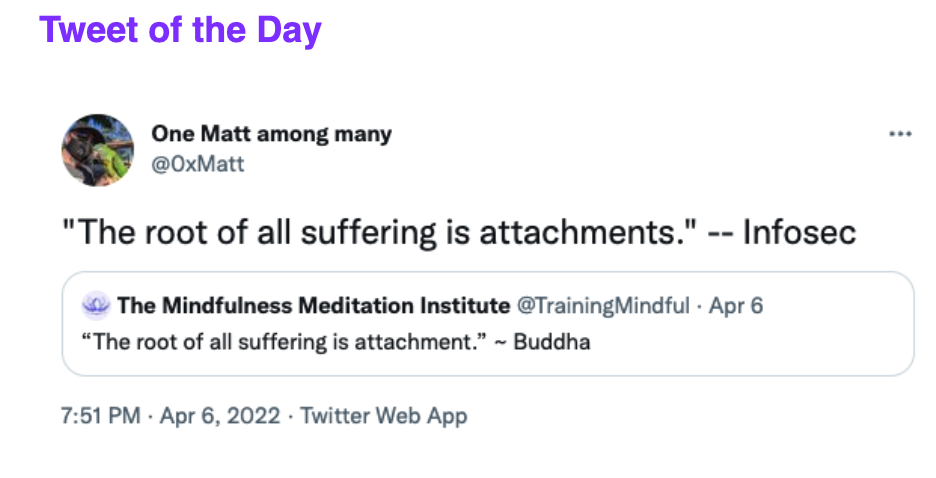 ITACW Meme 067
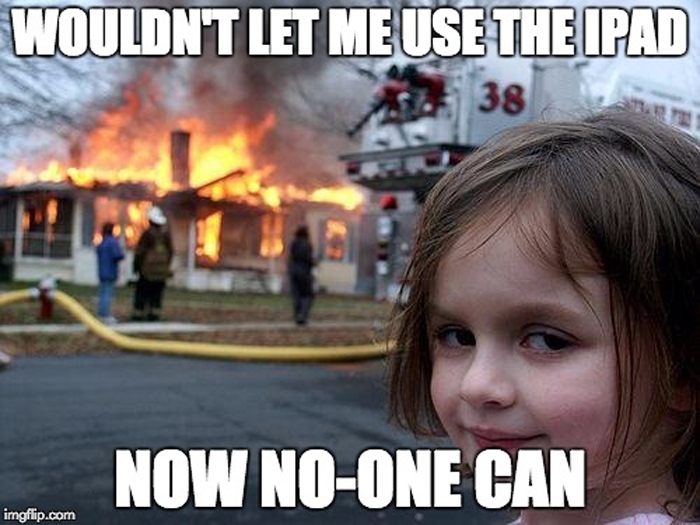 ITACW Meme 068
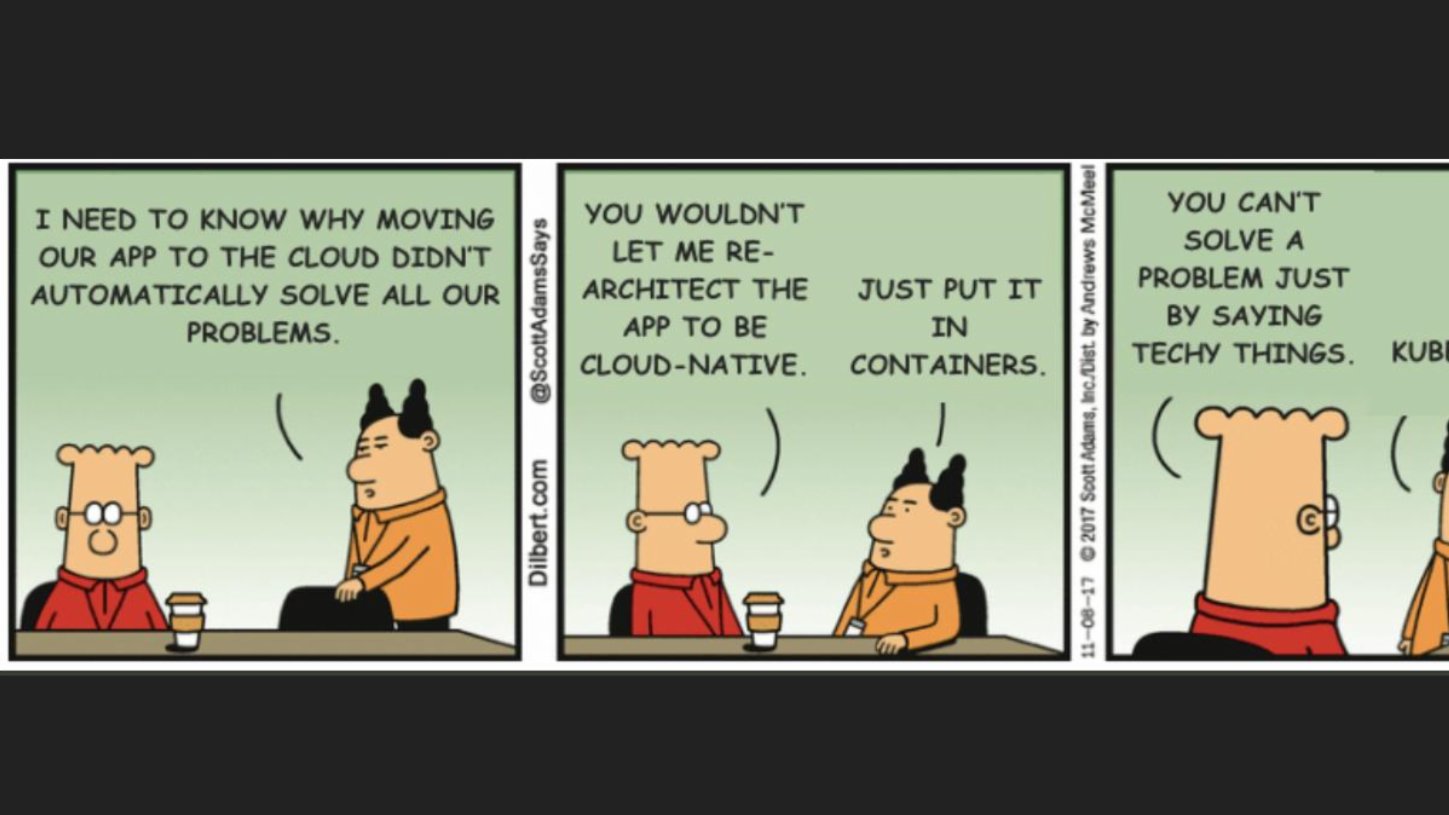 Kubernetes
ITACW Meme 069
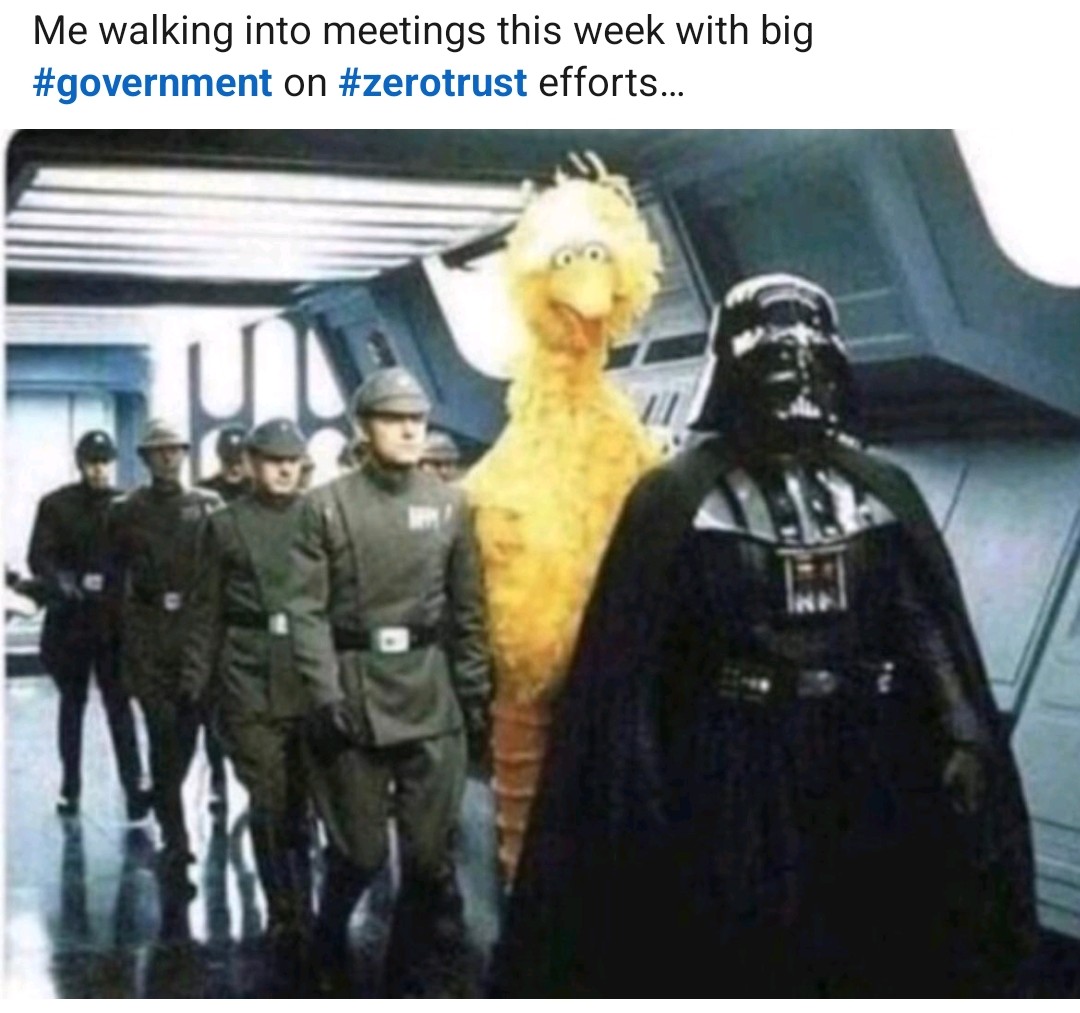 ITACW Meme 070
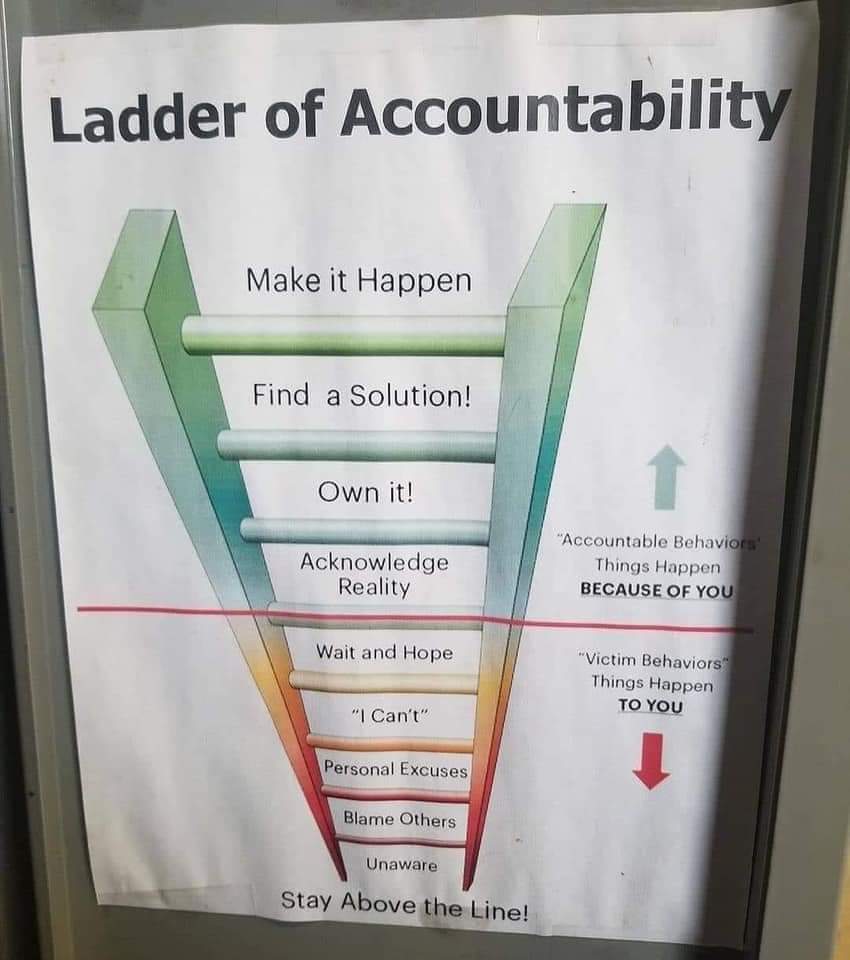 ITACW Meme 071
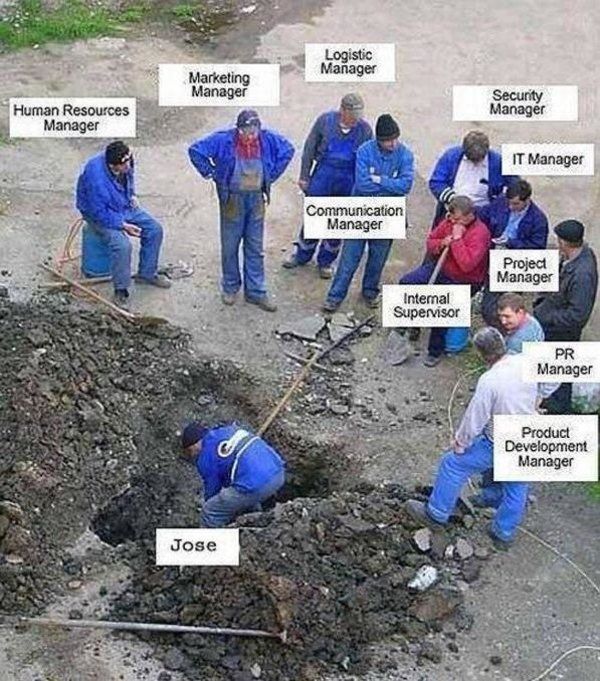 ITACW Meme 072
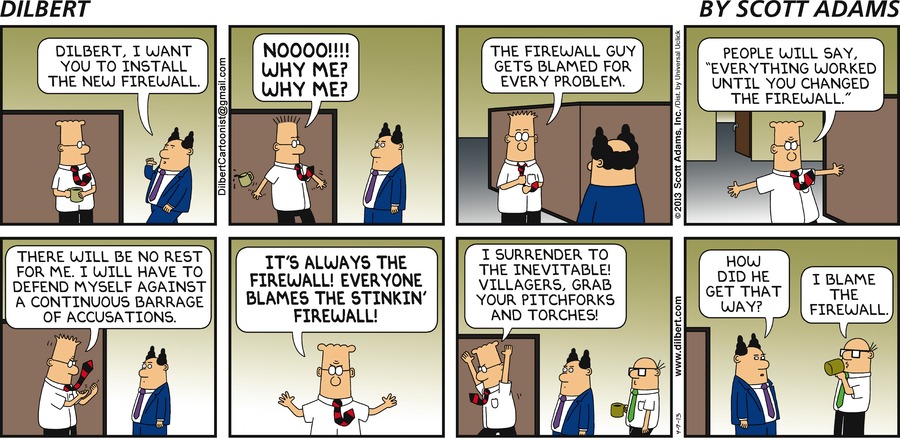 ITACW Meme 073
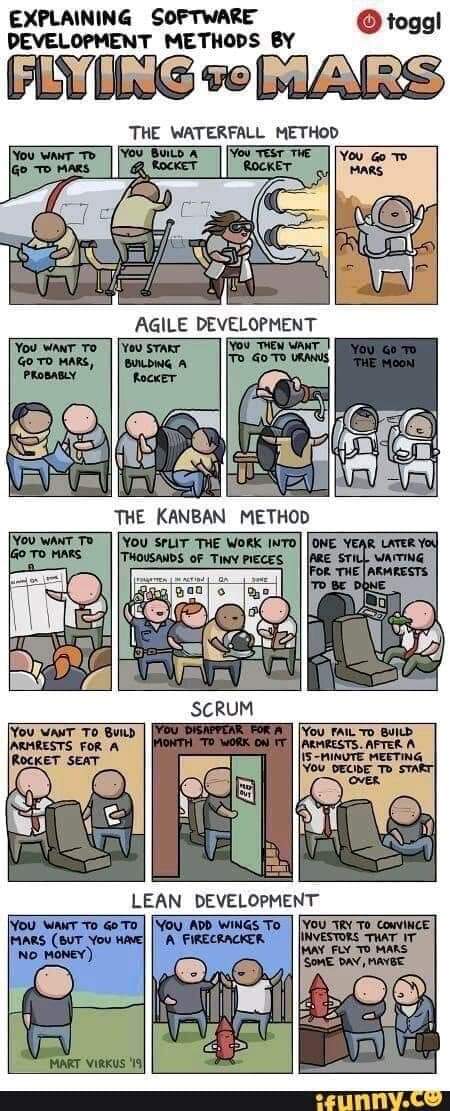 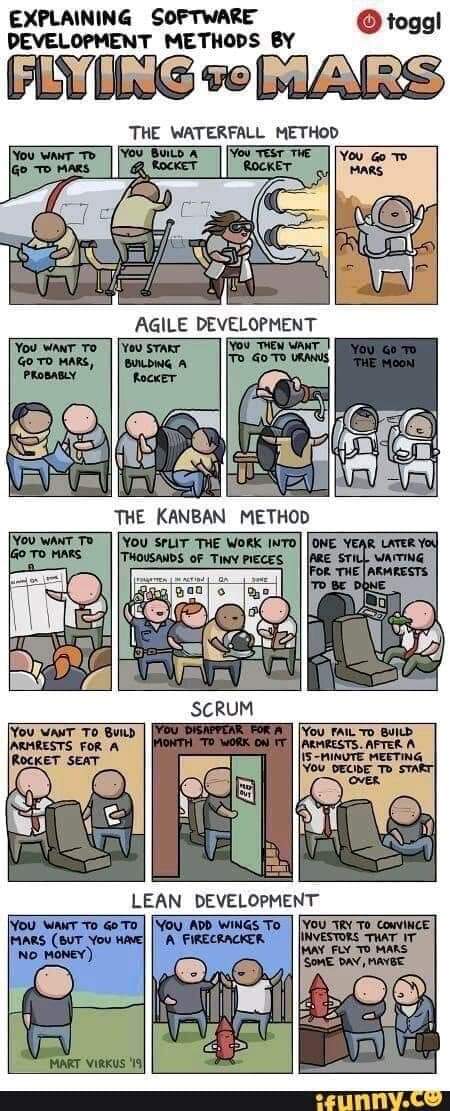 ITACW Meme 074
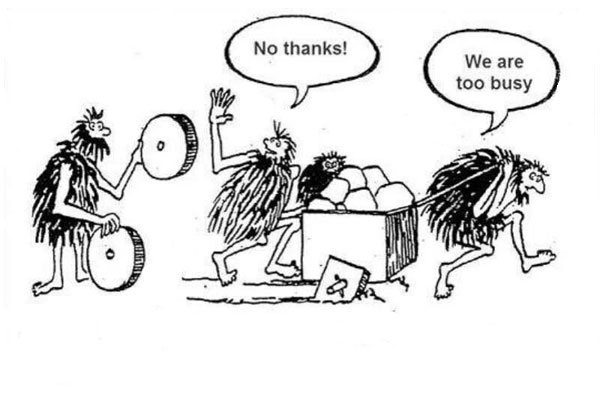 ITACW Meme 075
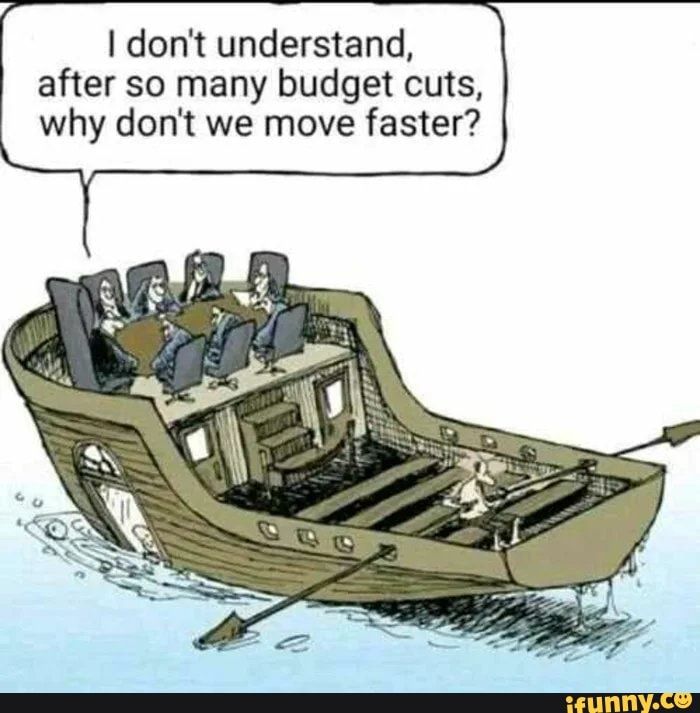 ITACW Meme 076
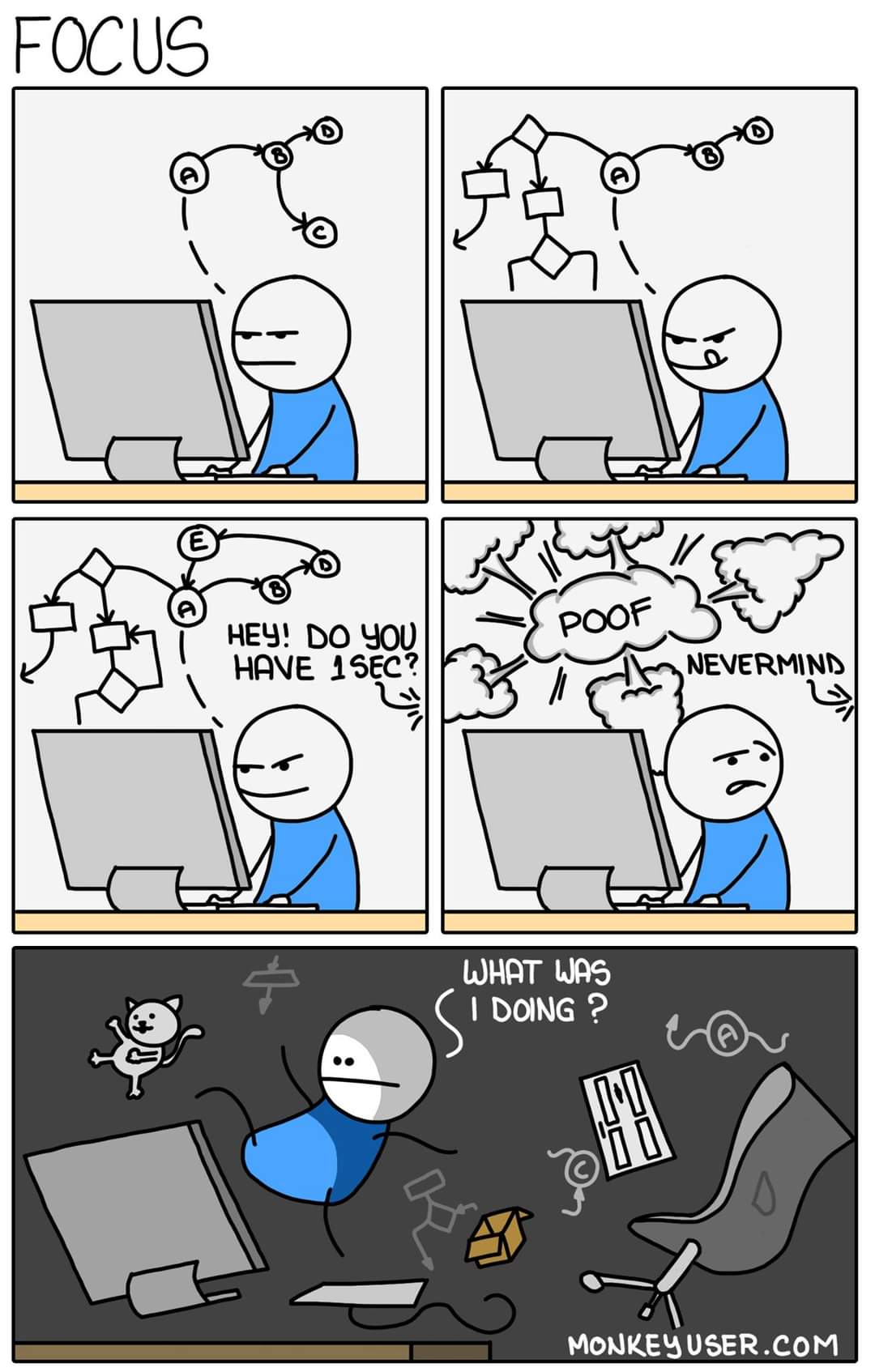 ITACW Meme 077
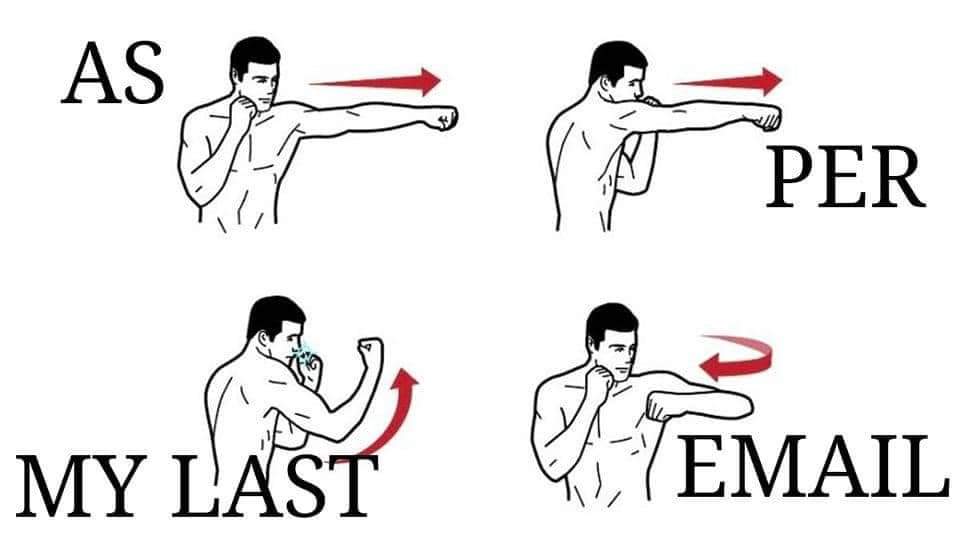 ITACW Meme 078
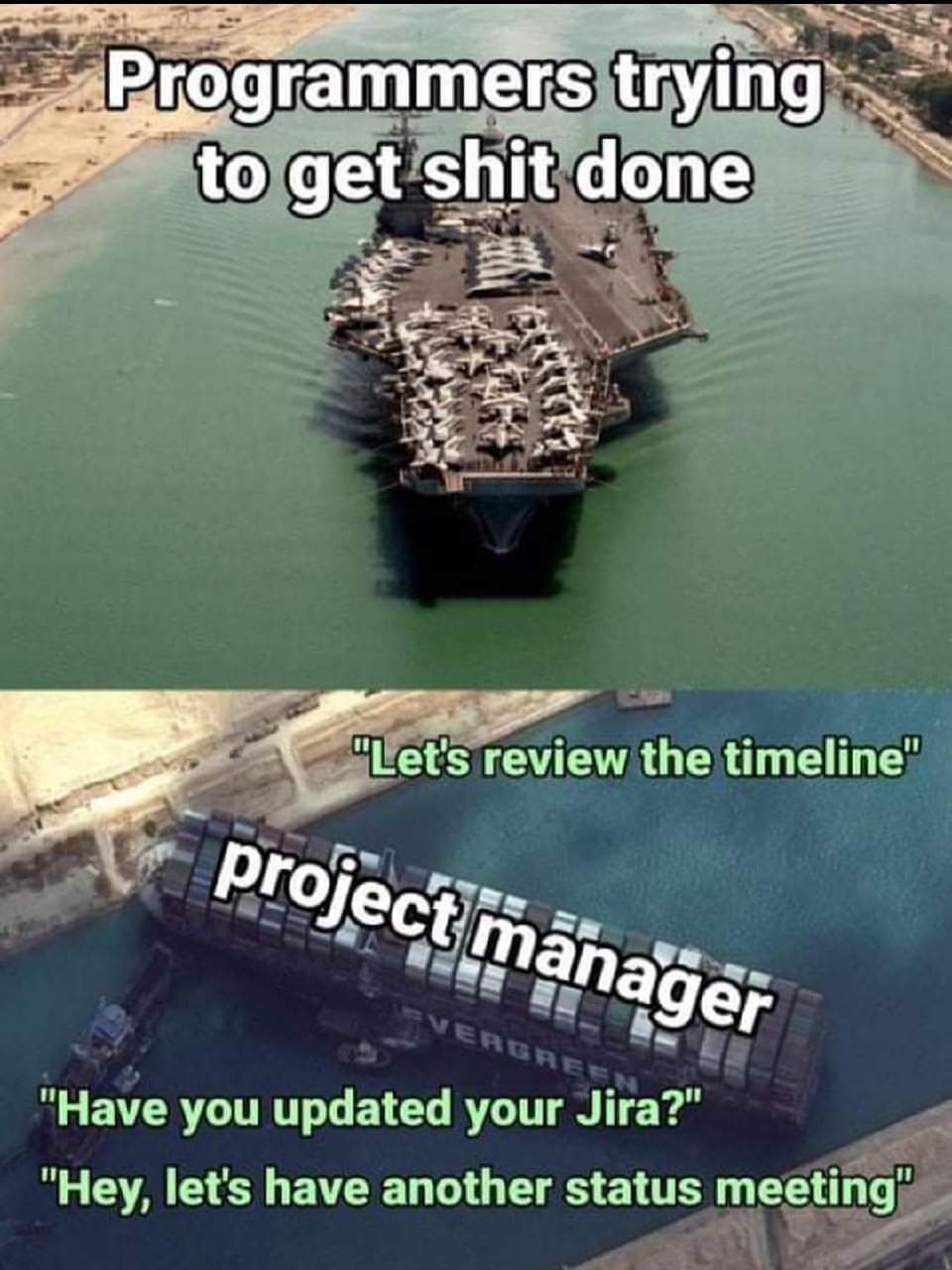 ITACW Meme 079
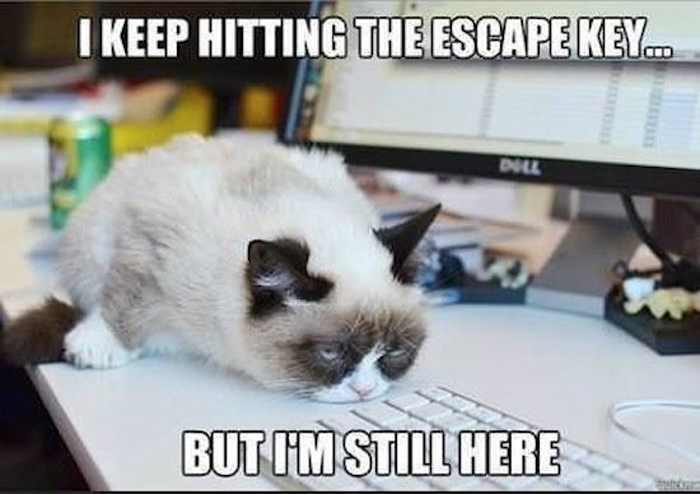 ITACW Meme 080
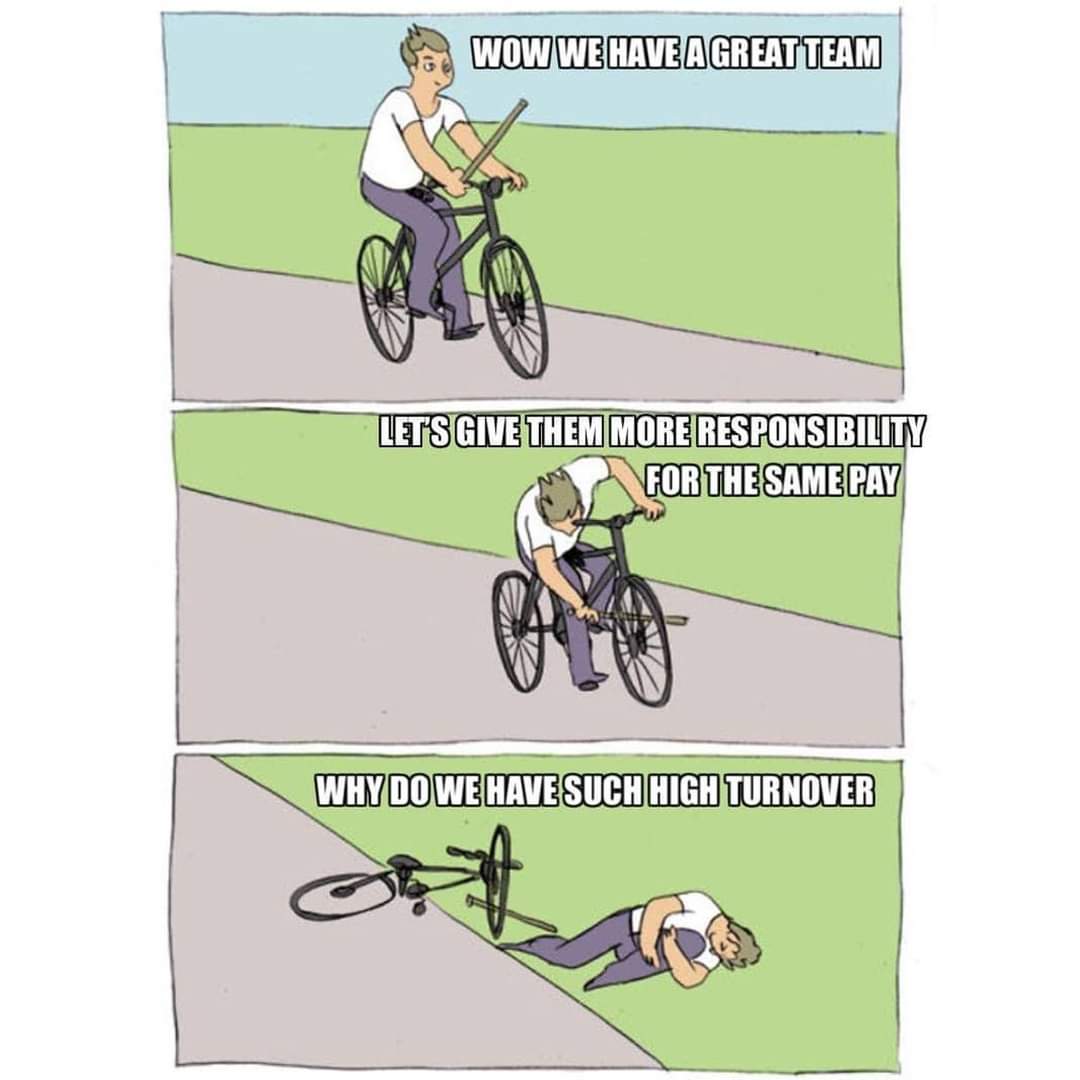 ITACW Meme 081
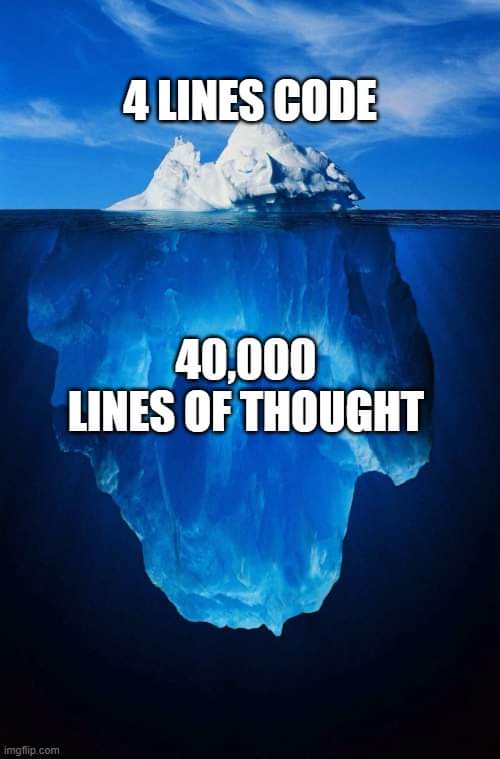 ITACW Meme 082
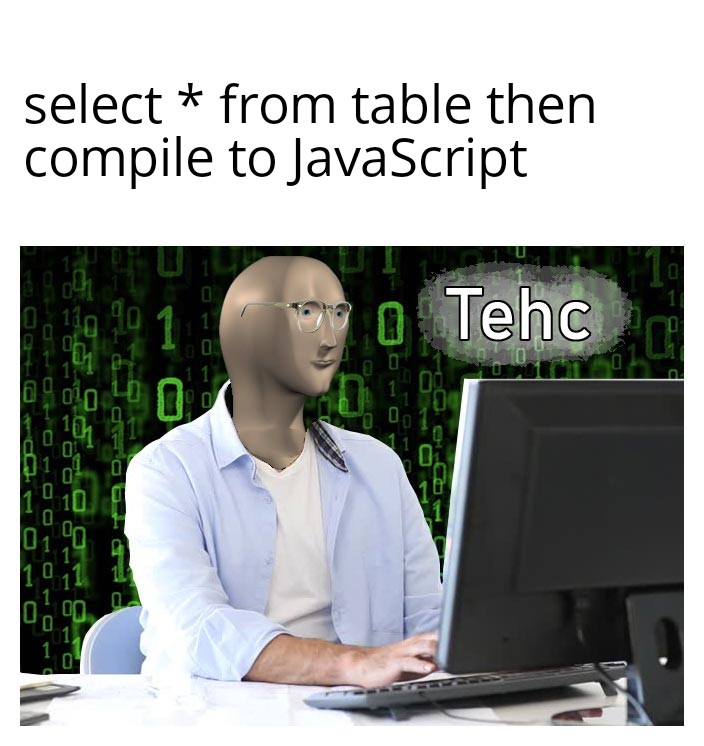 ITACW Meme 083
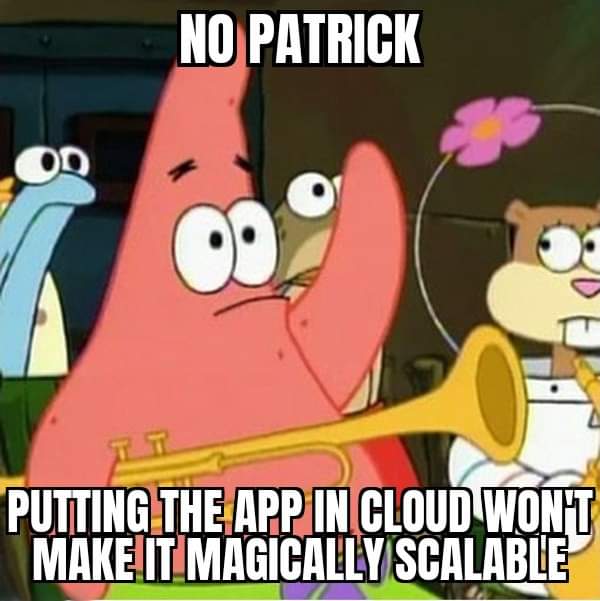 ITACW Meme 084
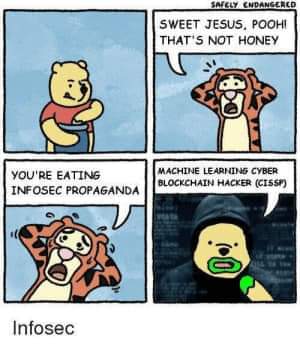 ITACW Meme 085
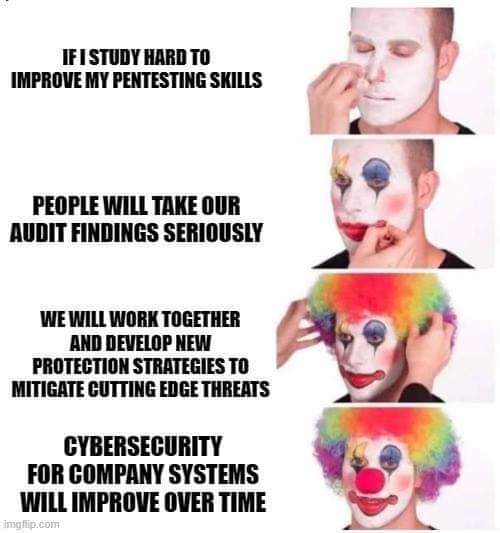 ITACW Meme 086
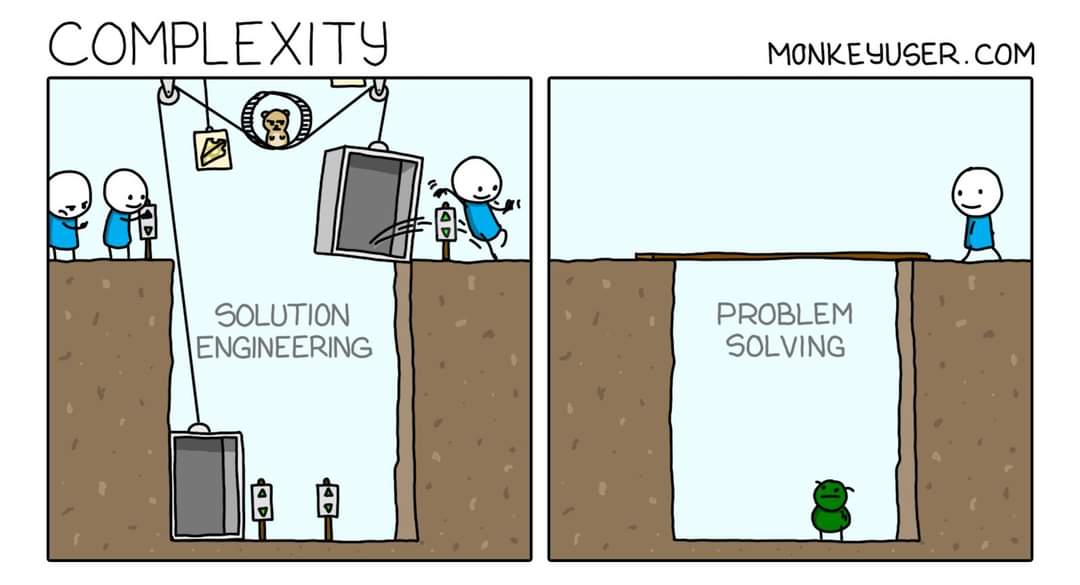 ITACW Meme 087
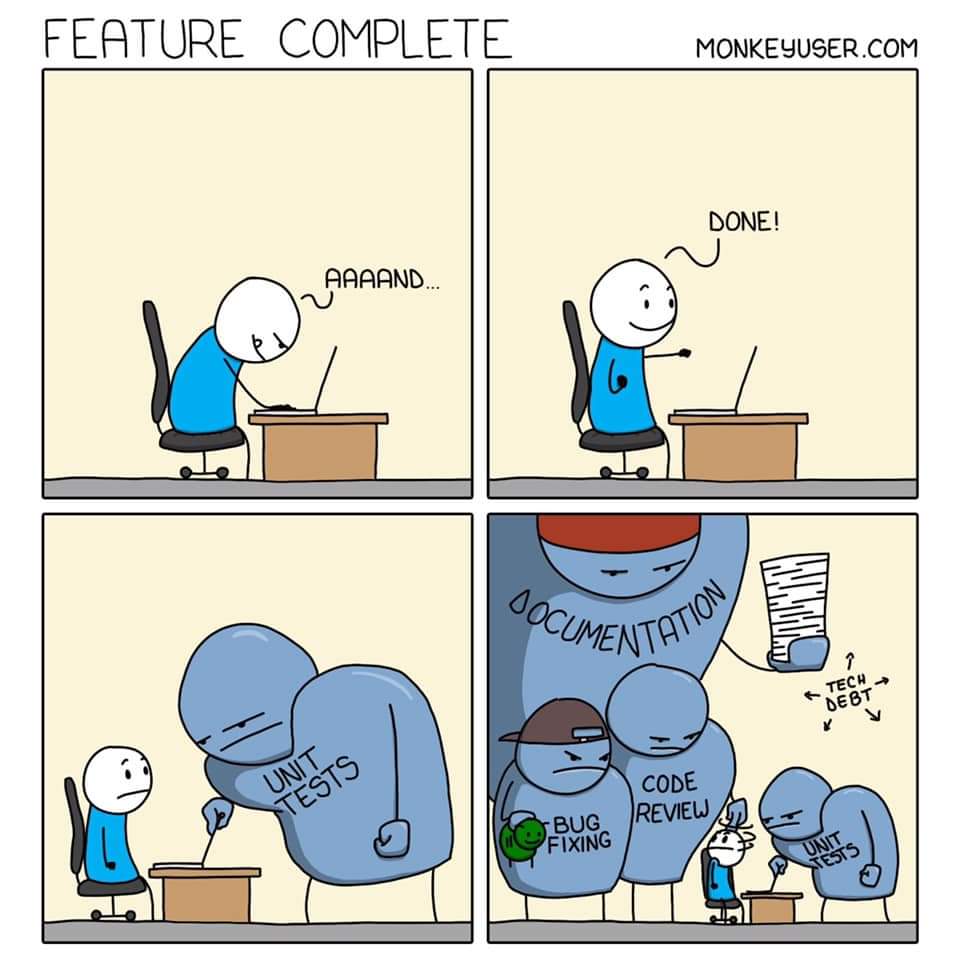 ITACW Meme 088
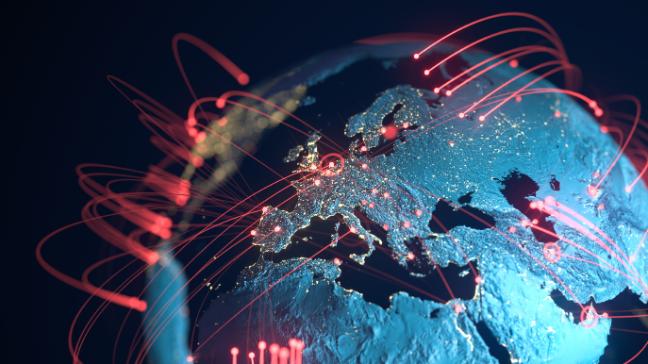 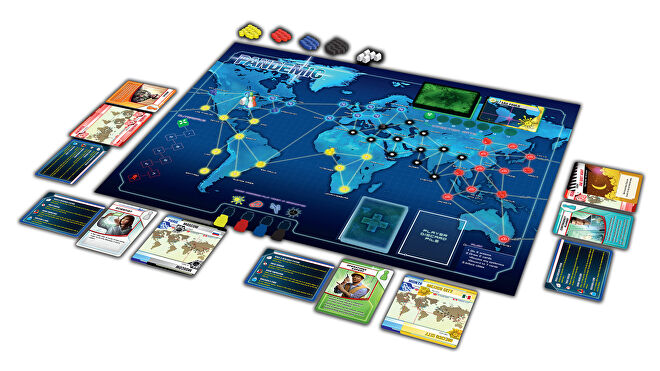 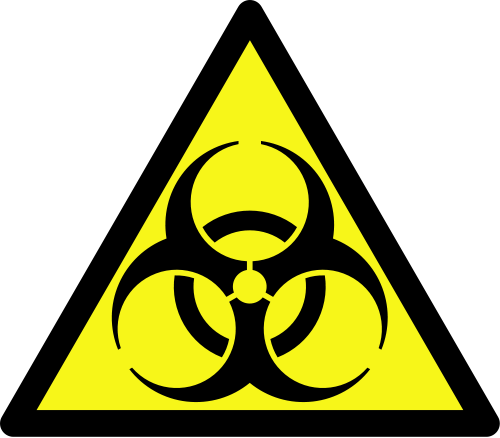 State of ITS 2023
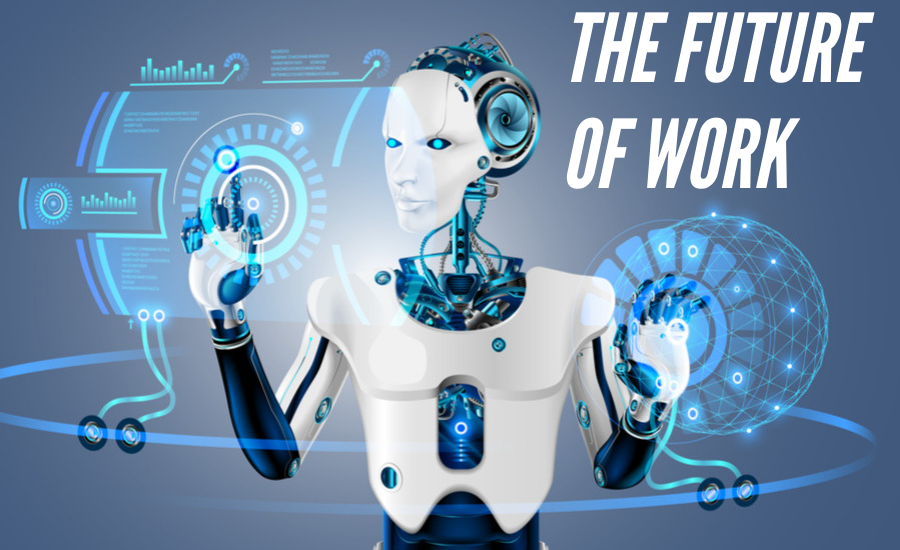 <CR>